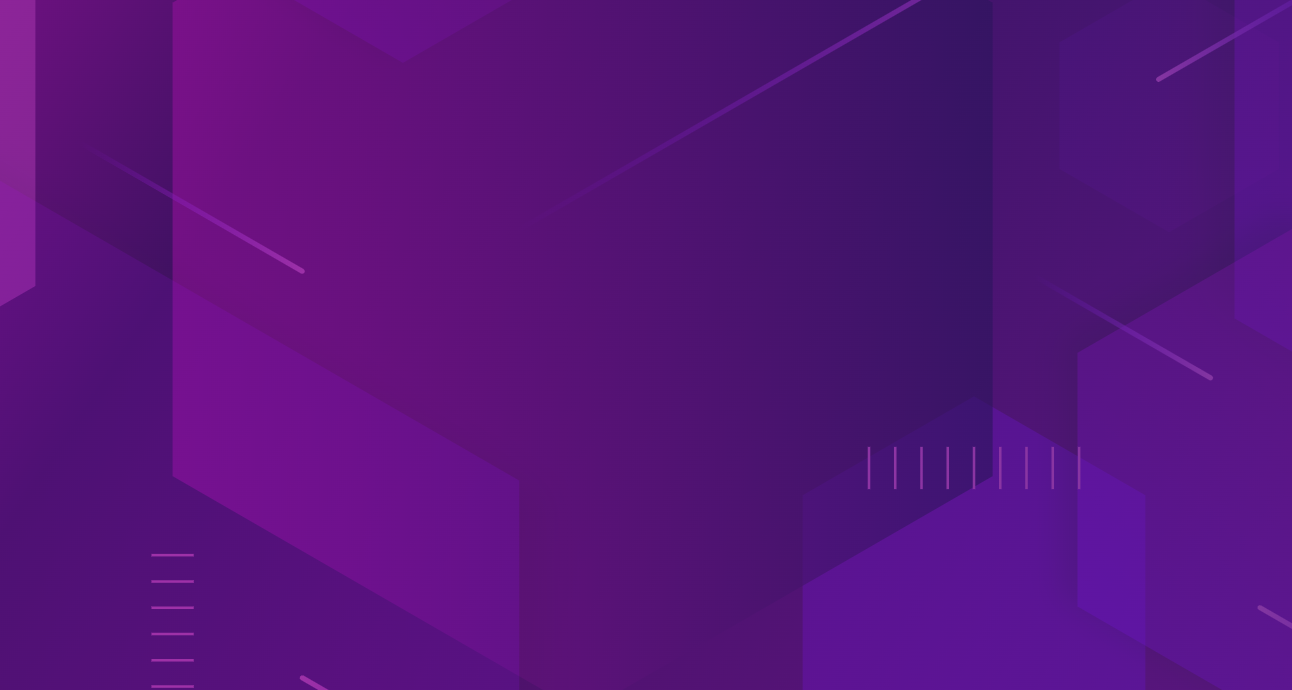 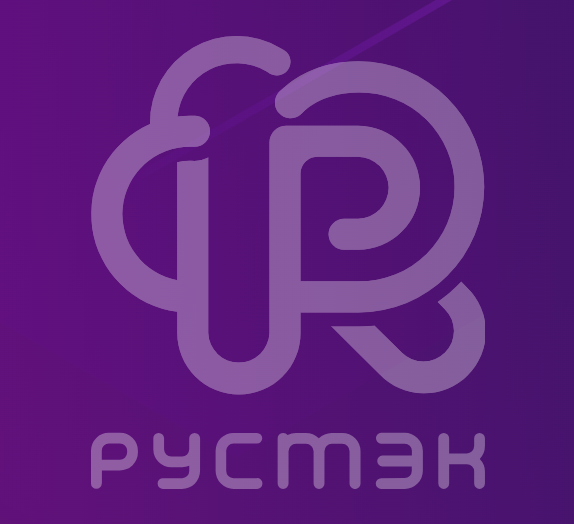 RUSTACK
Семейство облачных продуктов
ООО «РУСТЭК»
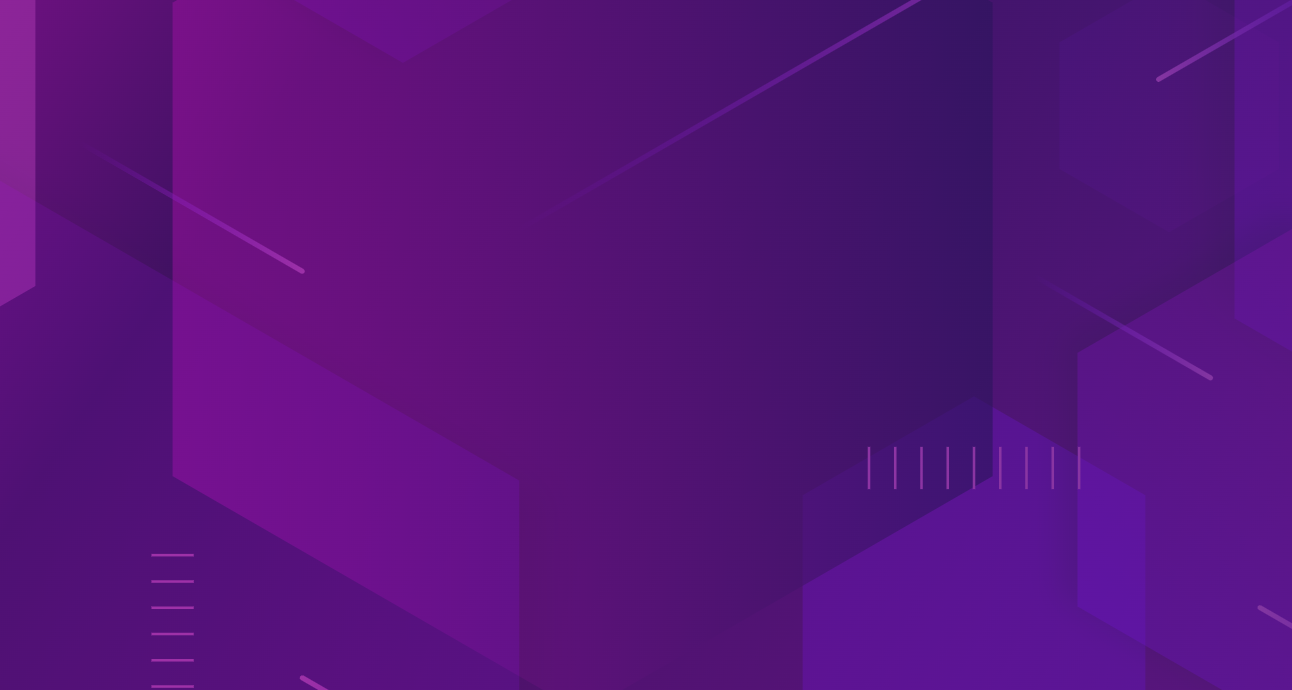 Программные продукты для построения облачных платформ для высоконагруженных корпоративных и государственных информационных систем
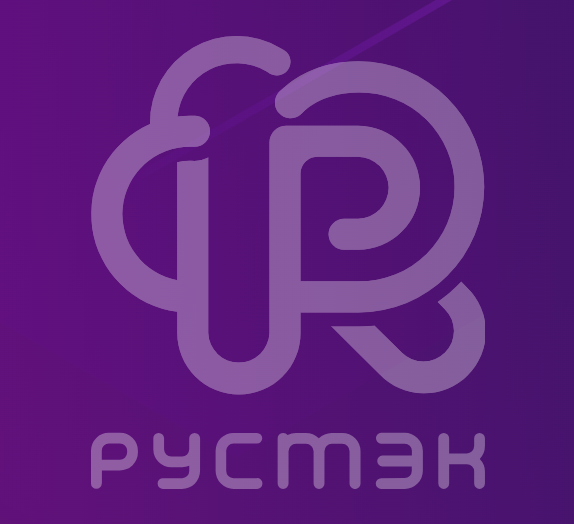 «РУСТЭК.ЕСУ»
«РУСТЭК.VDI»
«РУСТЭК»
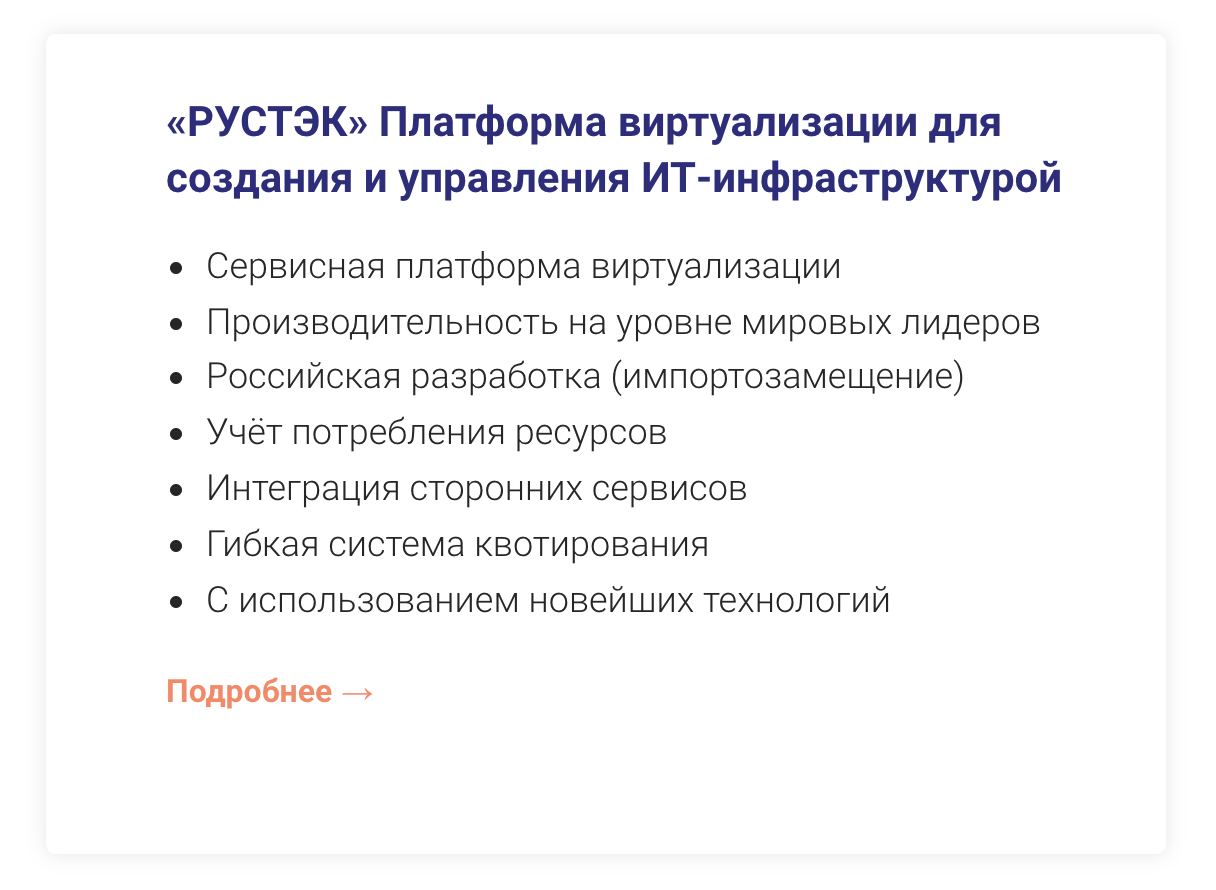 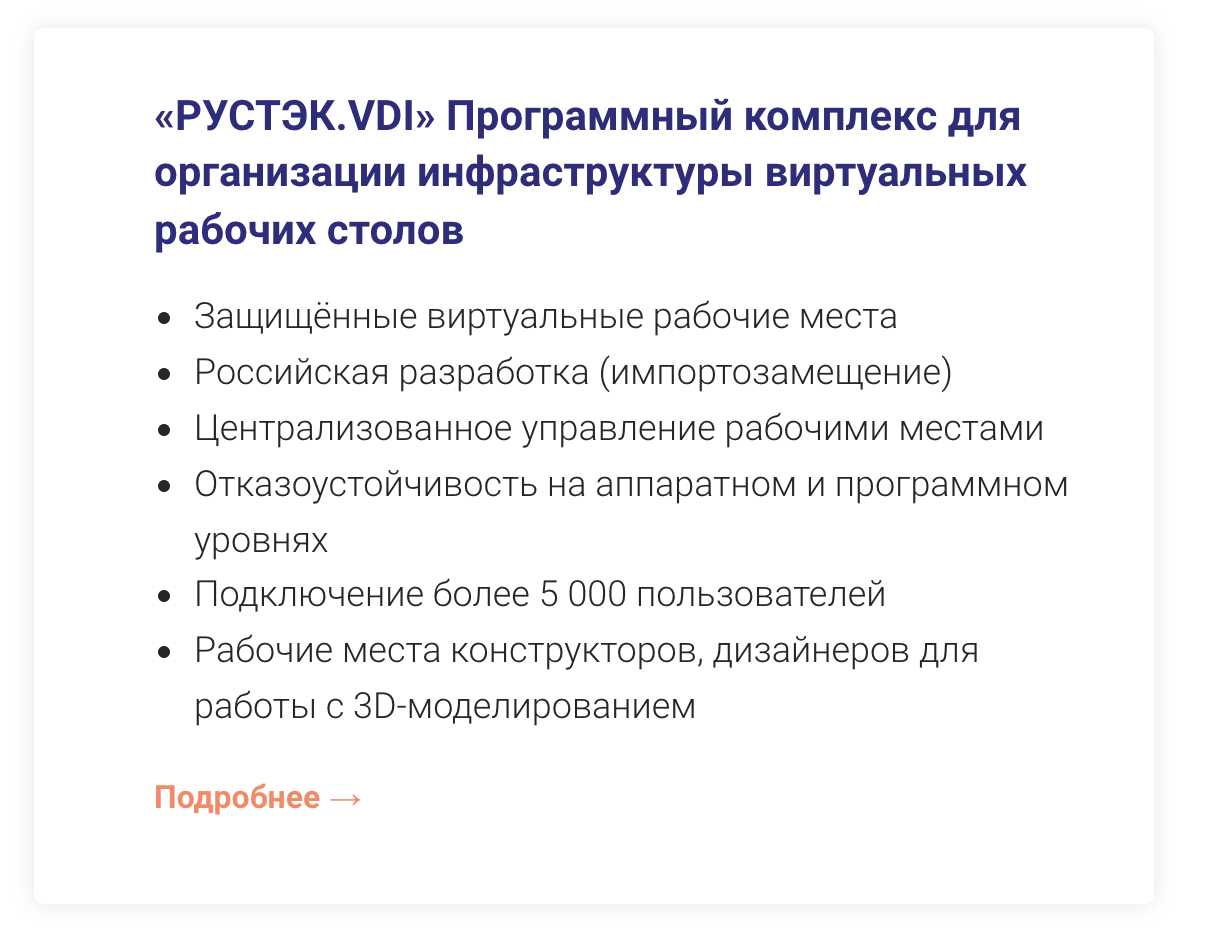 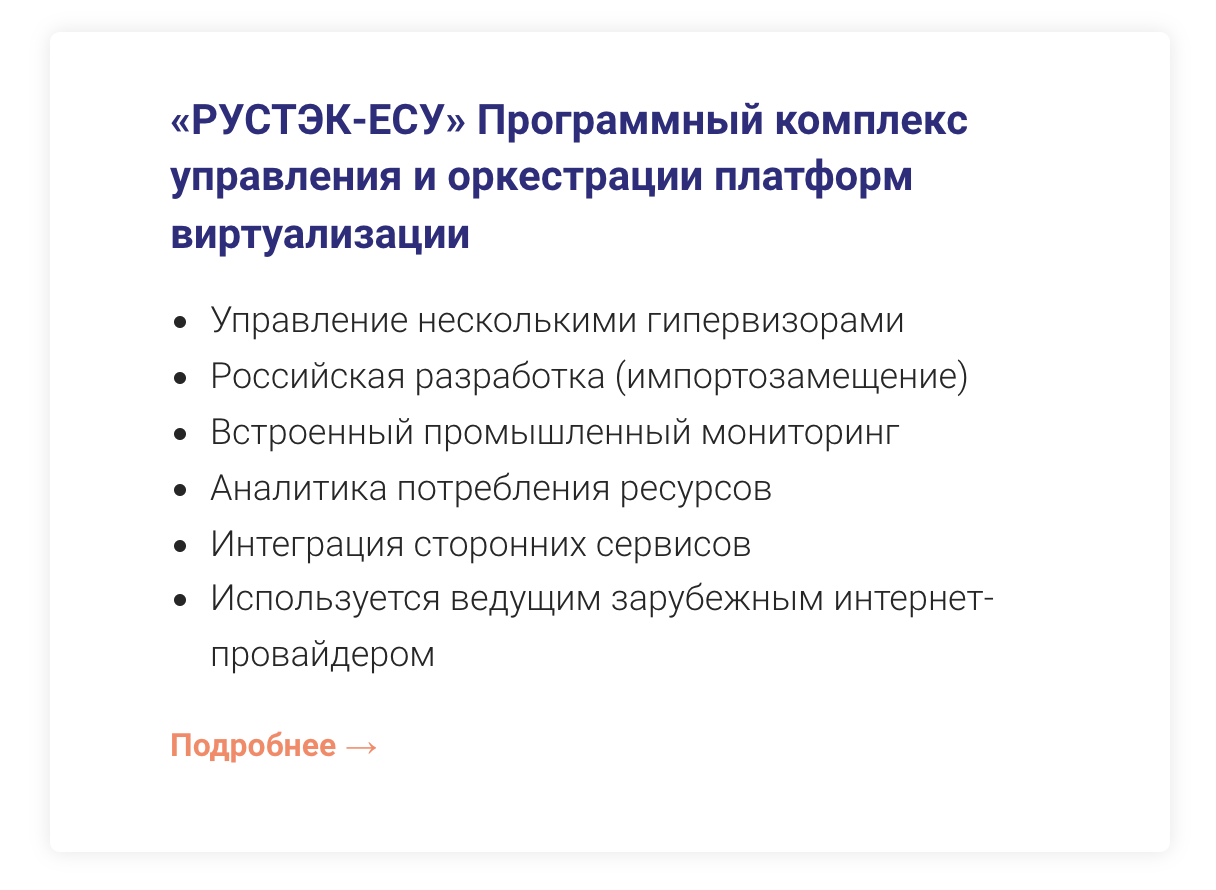 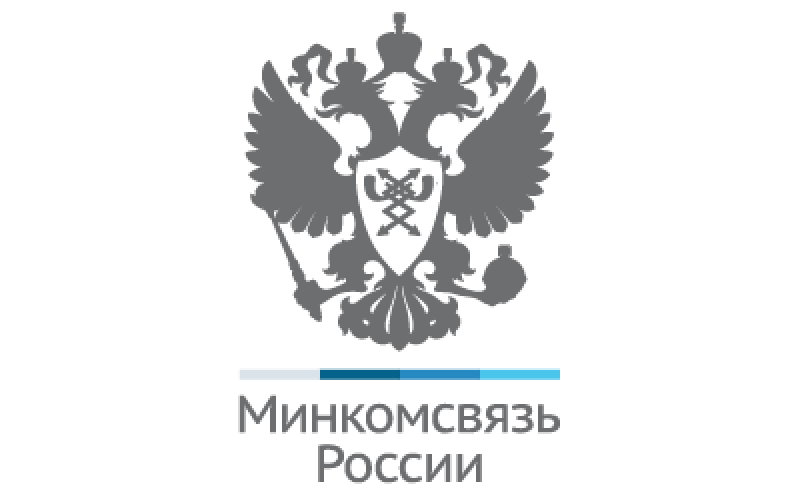 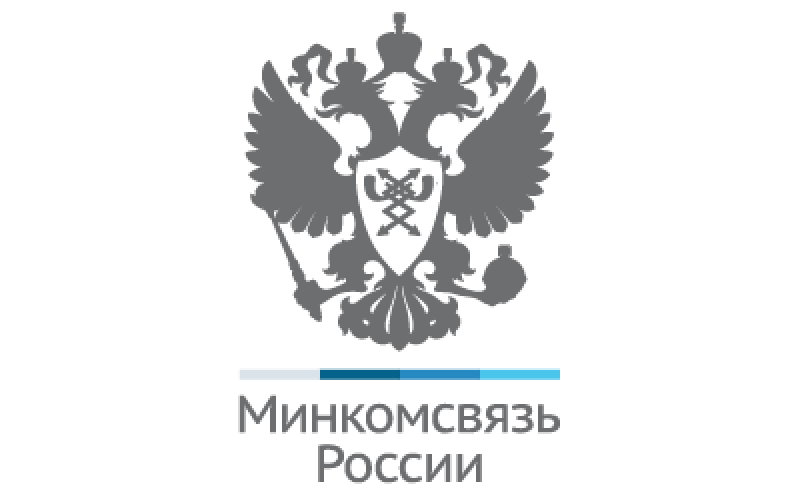 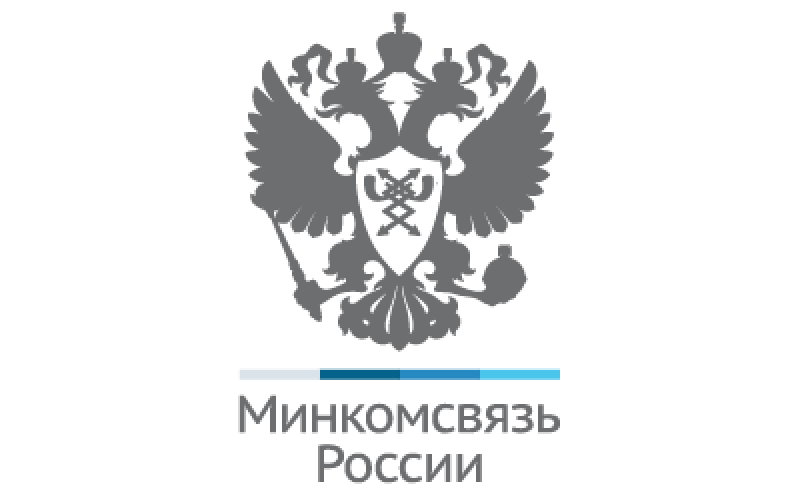 Запись в реестре №981
Запись в реестре №12667
Запись в реестре № 6672
[Speaker Notes: Мы  доверяем клиентскому опыту, больше чем в классическому продуктовому подходу.  
Запросы клиентов определяют приоритеты дорожной карты.
Непрерывная оптимизация стоимости обслуживания для клиента. 
Каждый новый релиз должен упрощать эксплуатацию платформы, а не усложнять её.
Переносим лучшие практики из Public Cloud в  Private Cloud
Все члены команды принимают участие в обсуждении  дорожной карты продуктов. ИТ, Эксплуатация и Техподдержка равноправные участники.
Мы используем исключительно самые современные методы и средства разработки: предпочтение концепции раннеров, то есть микросервисов, а не монолитной архитектуры.]
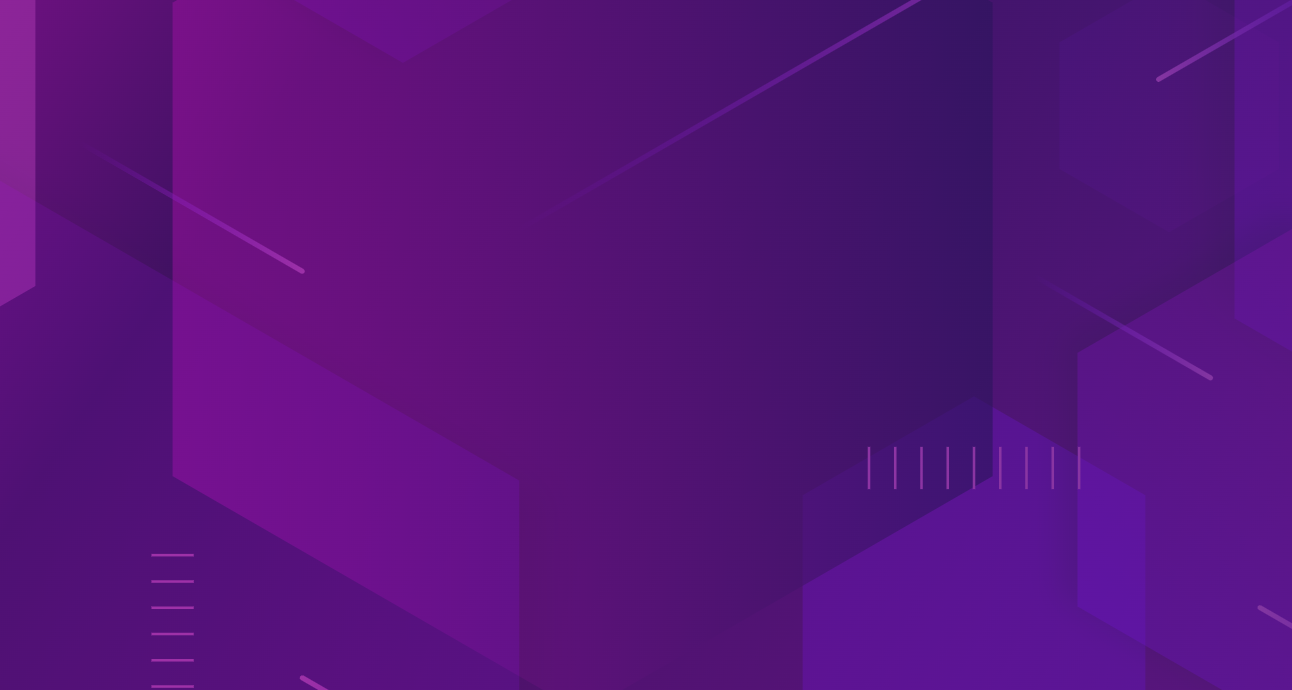 Программные продукты для построения облачных платформ для высоконагруженных корпоративных и государственных информационных систем
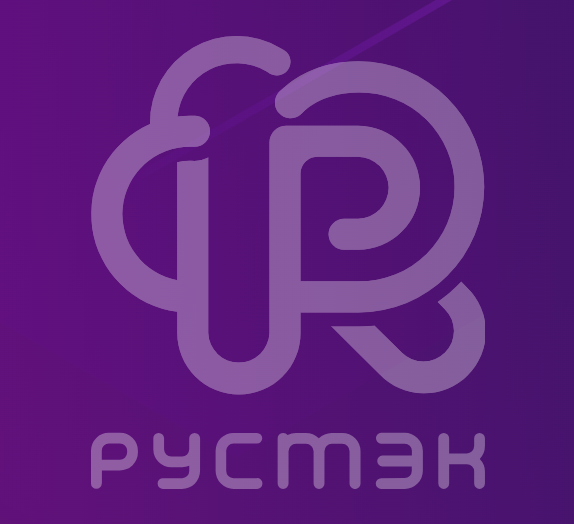 «РУСТЭК.ЕСУ»
«РУСТЭК.VDI»
«РУСТЭК»
Vmware vSphere, Microsoft Hyper-V
VMWare. Microfocus..
Vmware Horizon, Citrix Virtual Apps and Desktop
[Speaker Notes: Мы  доверяем клиентскому опыту, больше чем в классическому продуктовому подходу.  
Запросы клиентов определяют приоритеты дорожной карты.
Непрерывная оптимизация стоимости обслуживания для клиента. 
Каждый новый релиз должен упрощать эксплуатацию платформы, а не усложнять её.
Переносим лучшие практики из Public Cloud в  Private Cloud
Все члены команды принимают участие в обсуждении  дорожной карты продуктов. ИТ, Эксплуатация и Техподдержка равноправные участники.
Мы используем исключительно самые современные методы и средства разработки: предпочтение концепции раннеров, то есть микросервисов, а не монолитной архитектуры.]
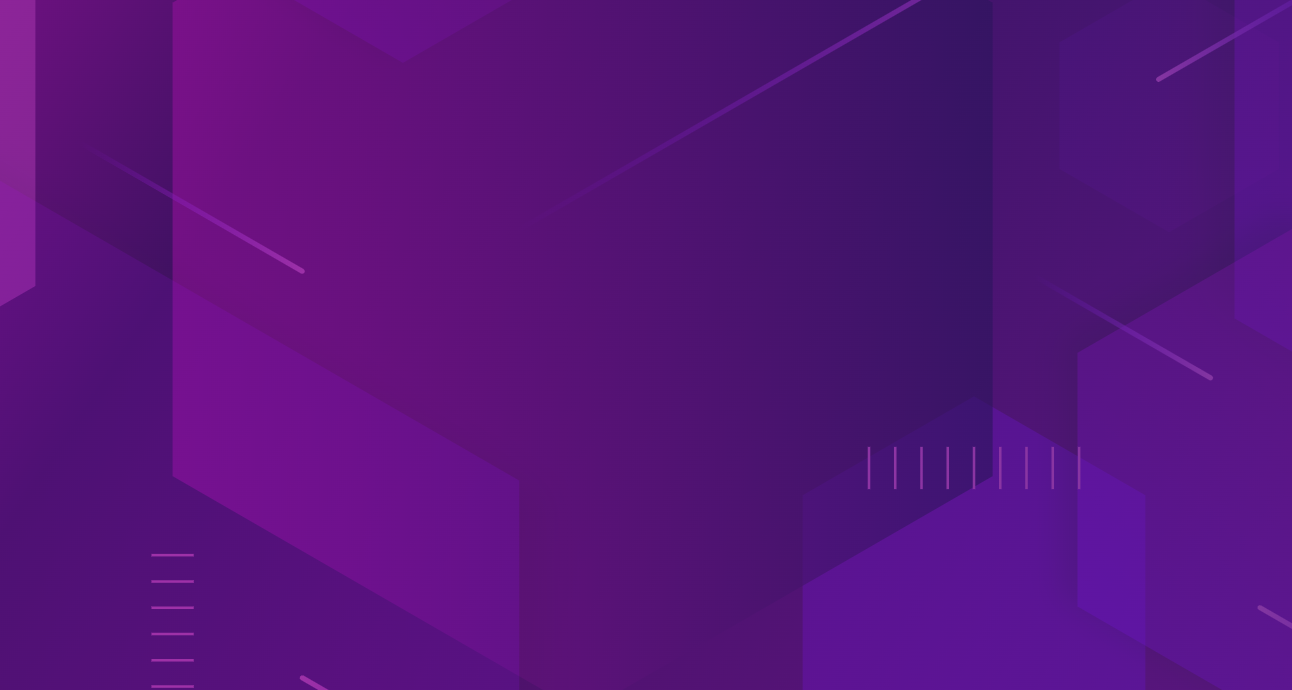 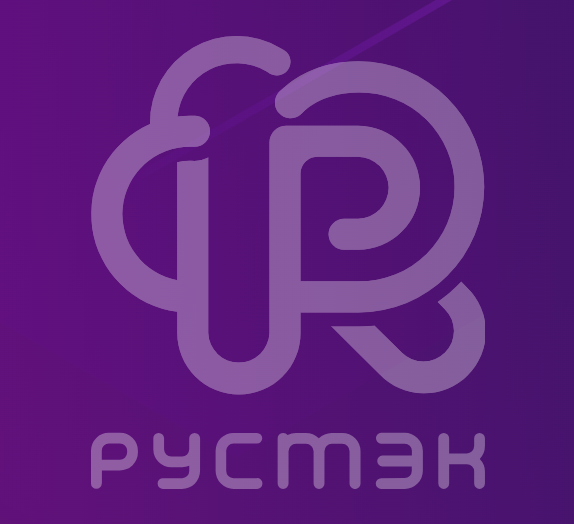 Коммерческие реализации «РУСТЭК.ЕСУ»
TETCLOUD.COM
MEPHI.RU
SBCLOUD.RU
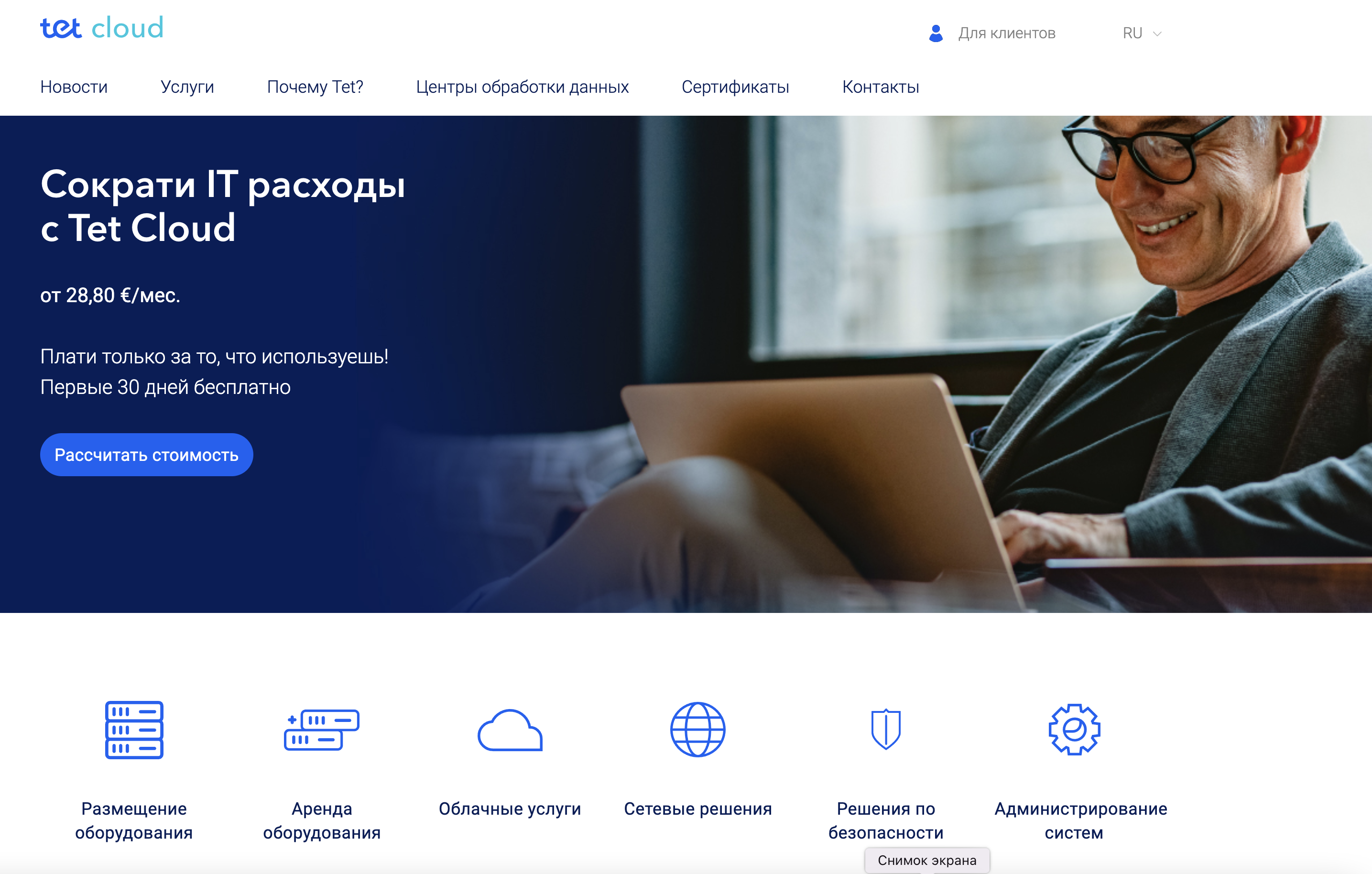 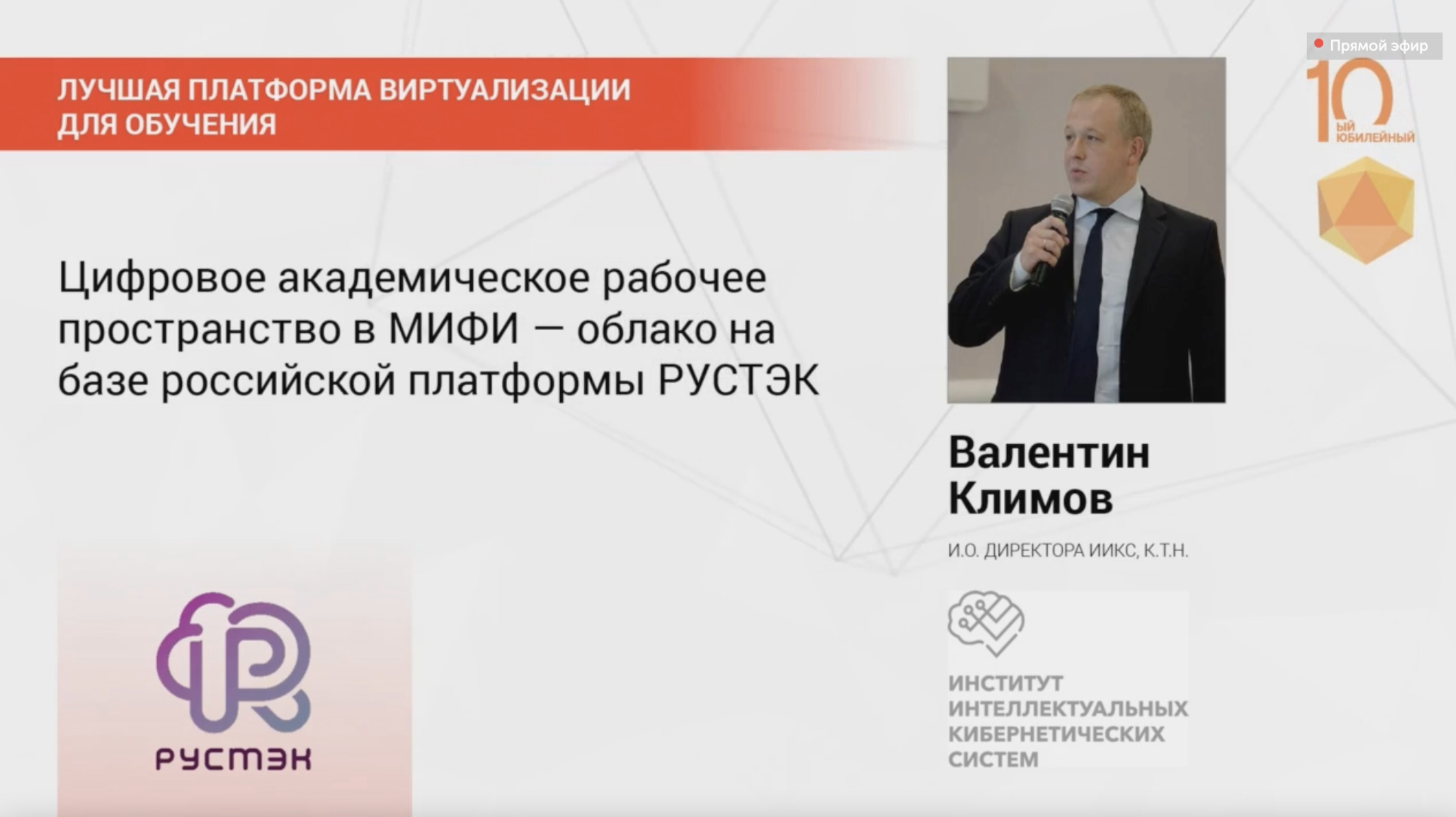 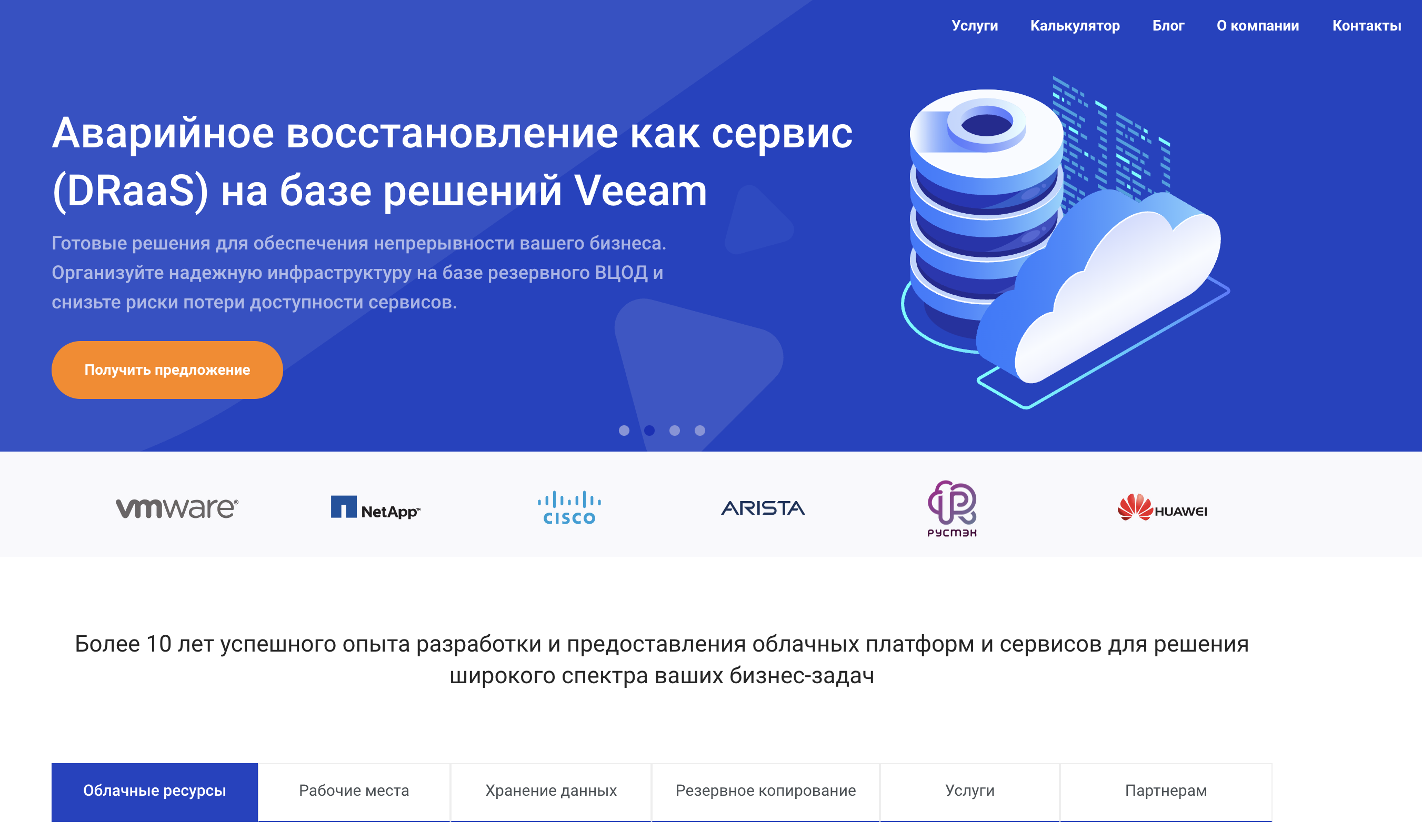 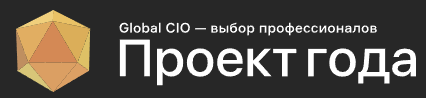 Корпоративные реализации «РУСТЭК» / «РУСТЭК.VDI»
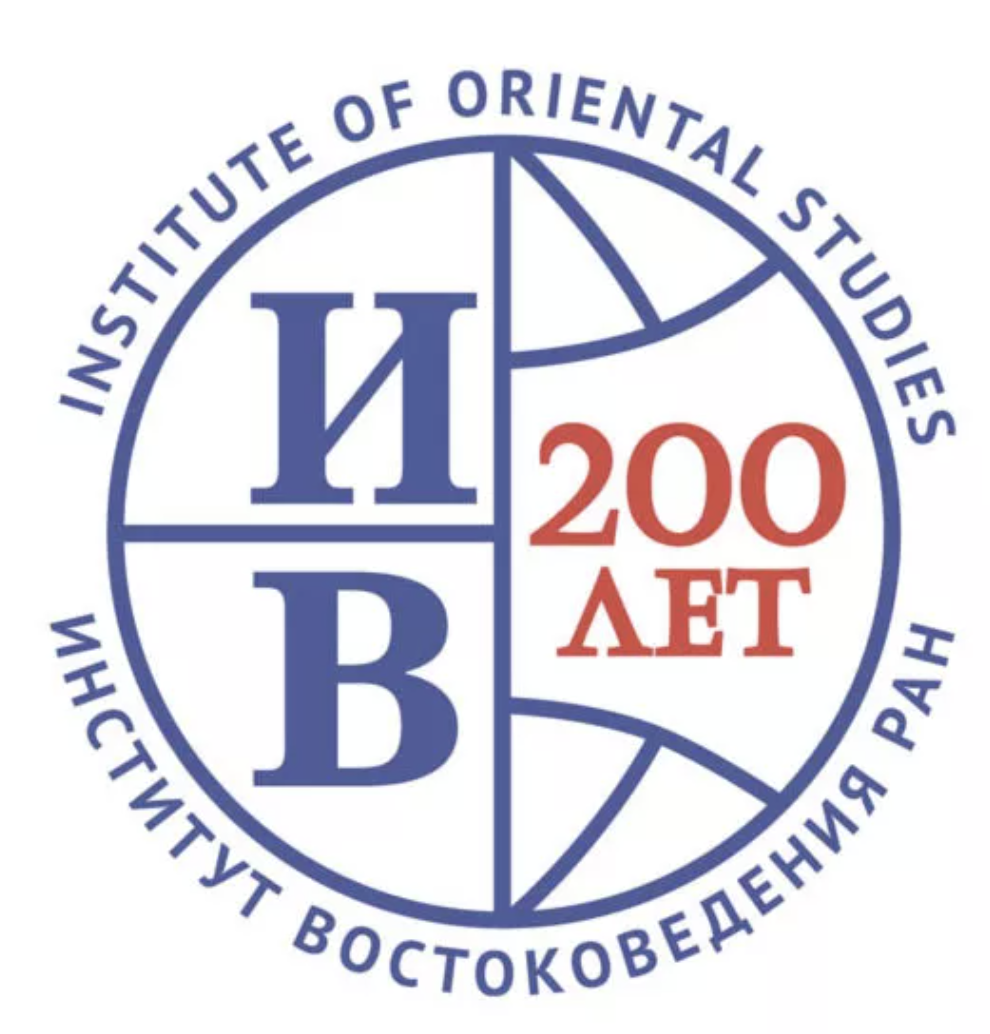 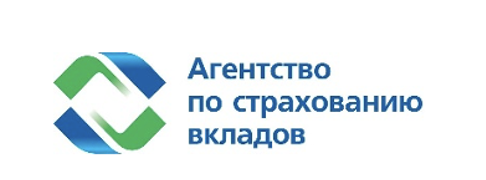 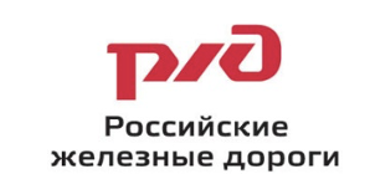 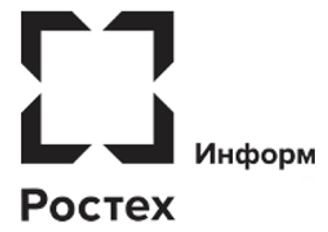 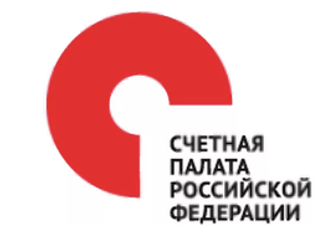 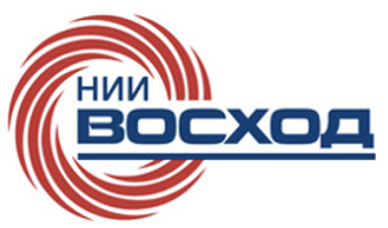 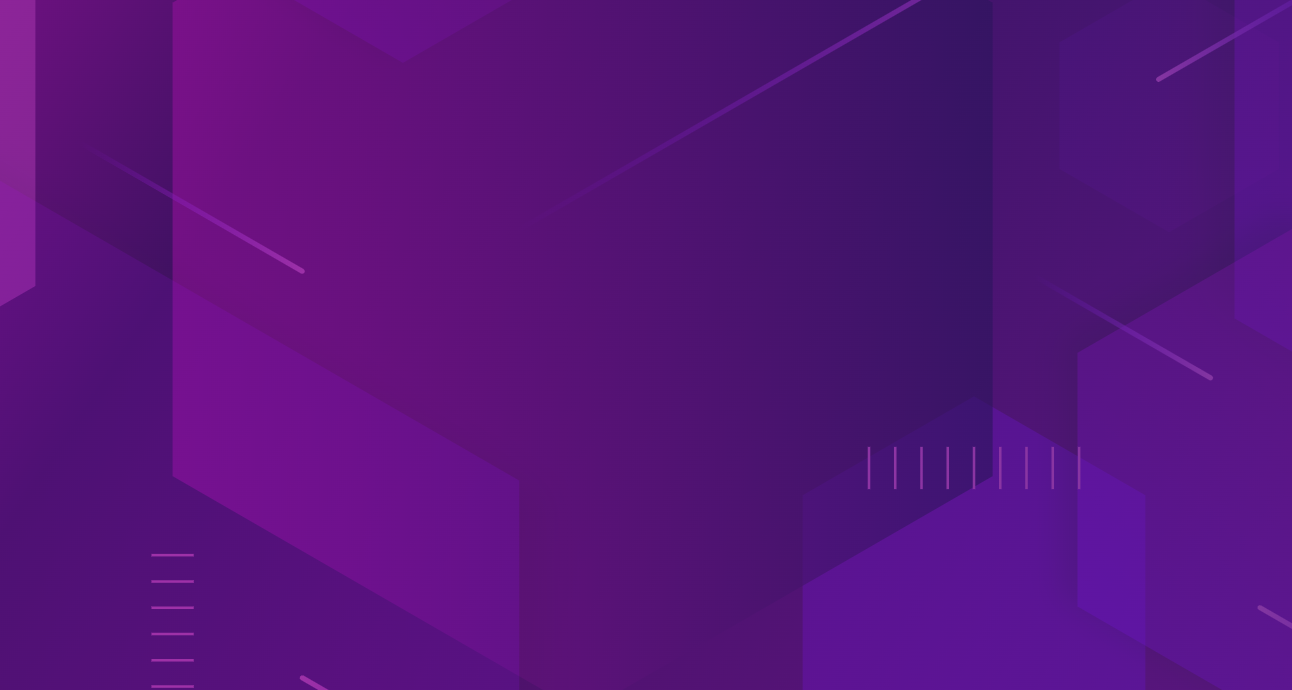 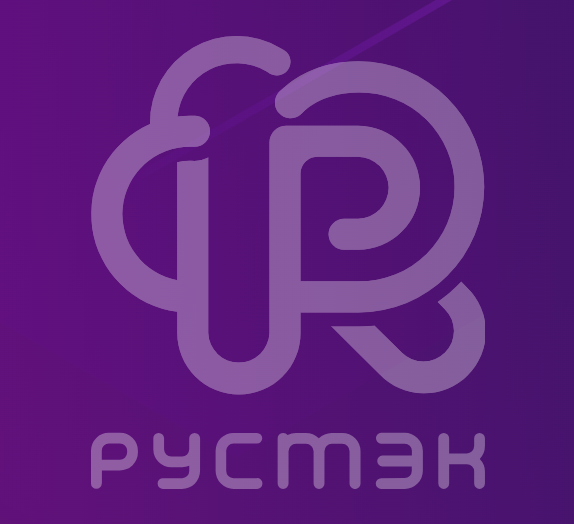 «РУСТЭК»
Российская сервисная платформа виртуализации для создания и управления ИТ-инфраструктурой
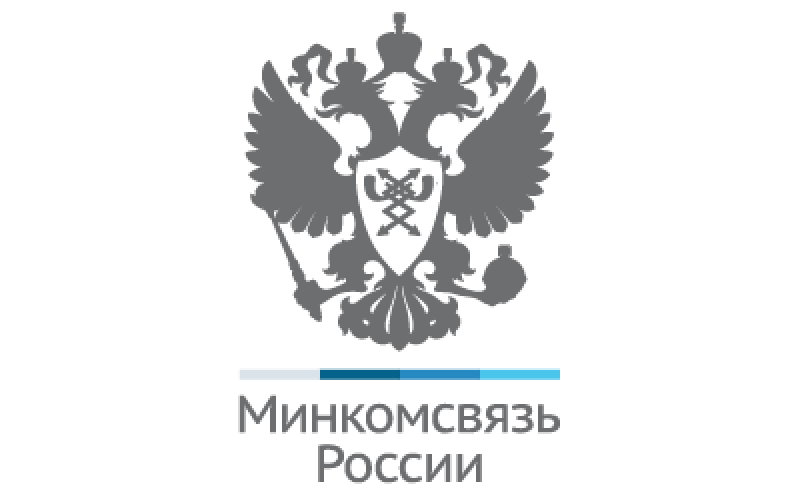 Запись в реестре №981
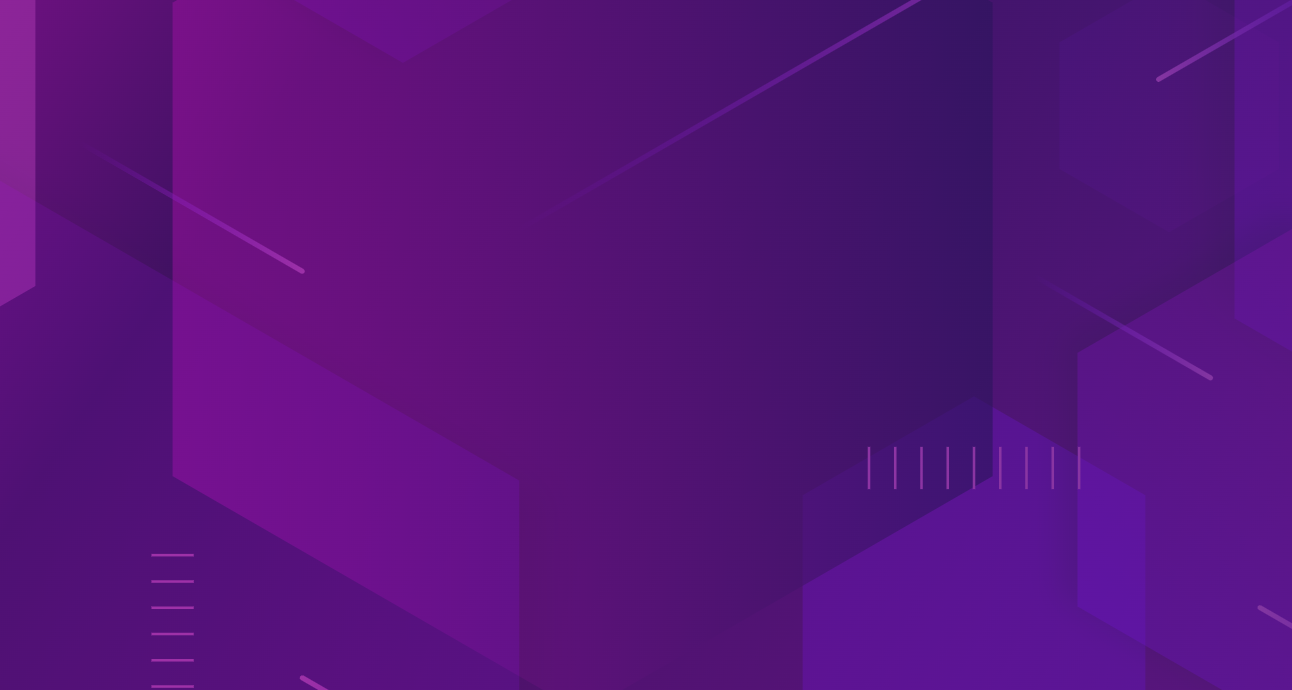 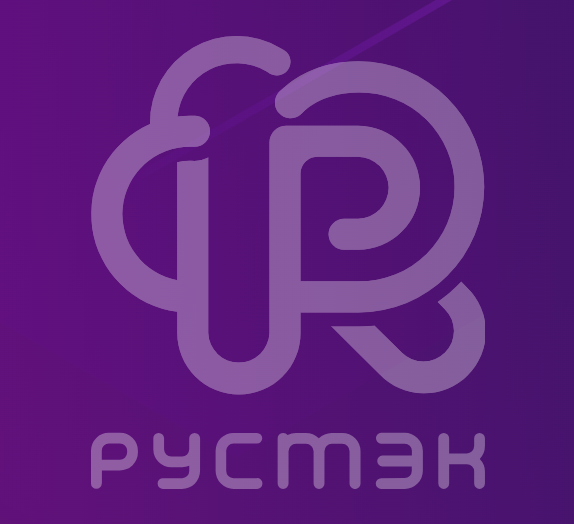 «РУСТЭК» - Преимущество для клиентов
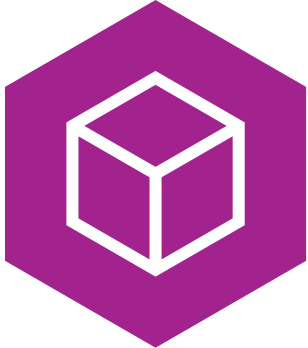 Внесена в Реестр российского ПО
Совместима с популярными российскими ОС AstraLinux, AltLinux,  РОСА
Единственная в России платформа виртуализации, сертифицированная Citrix для развертывания Citrix VDI
Обладает всем необходимым функционалом для построения корпоративной виртуальной инфраструктуры
Более 10 лет на рынке. Многочисленные внедрения в крупных корпорациях
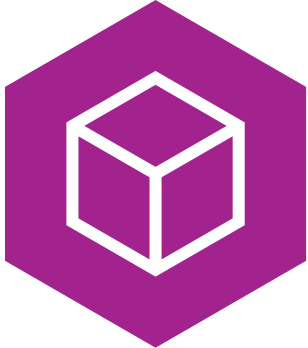 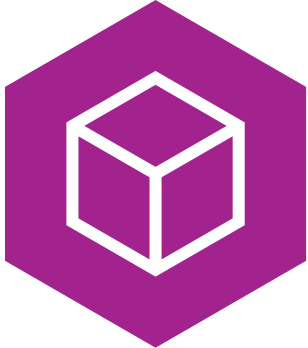 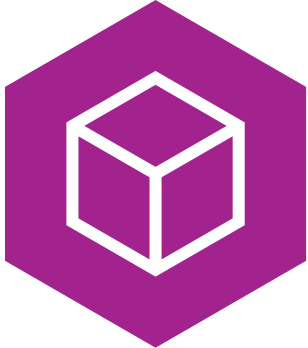 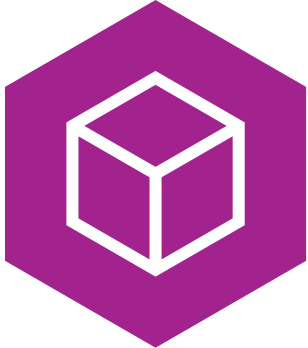 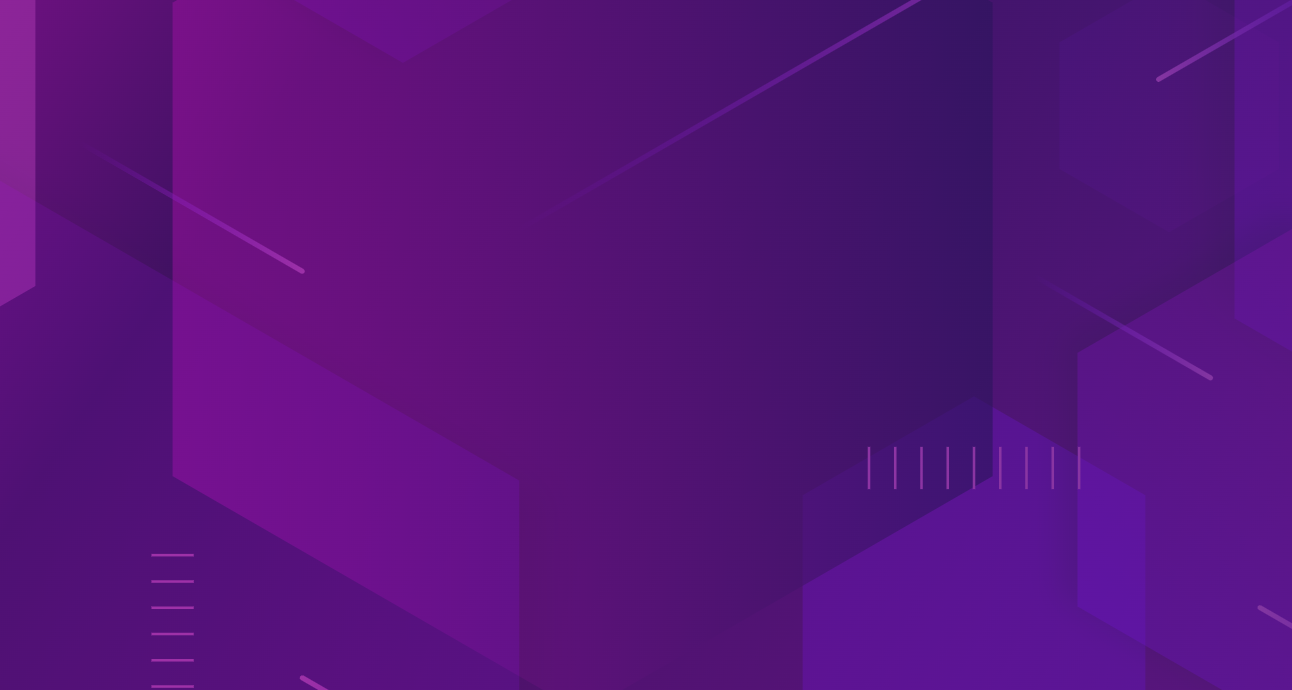 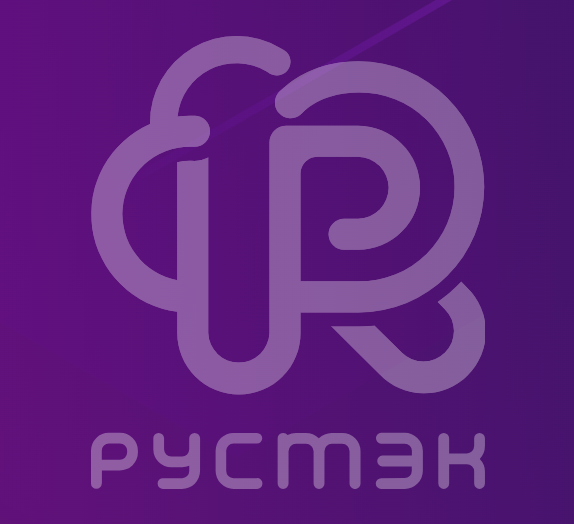 «РУСТЭК» - Архитектура
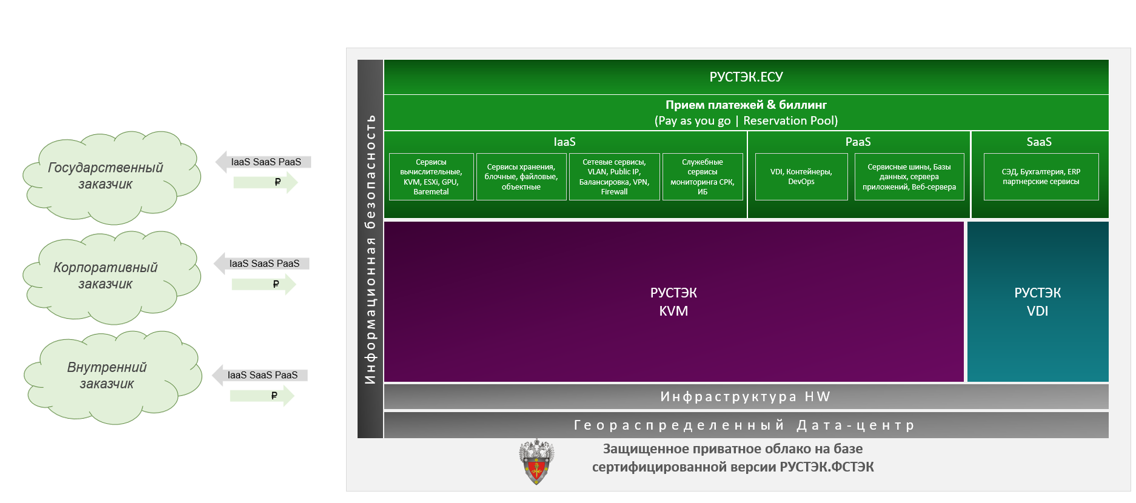 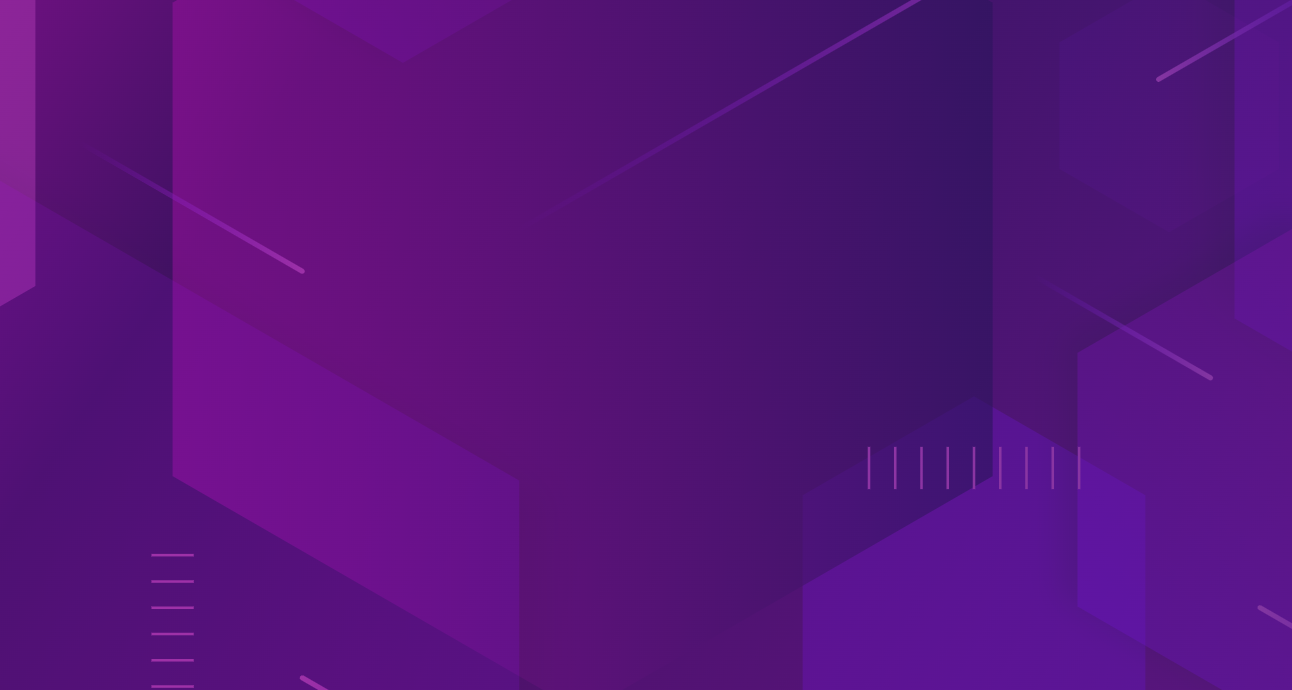 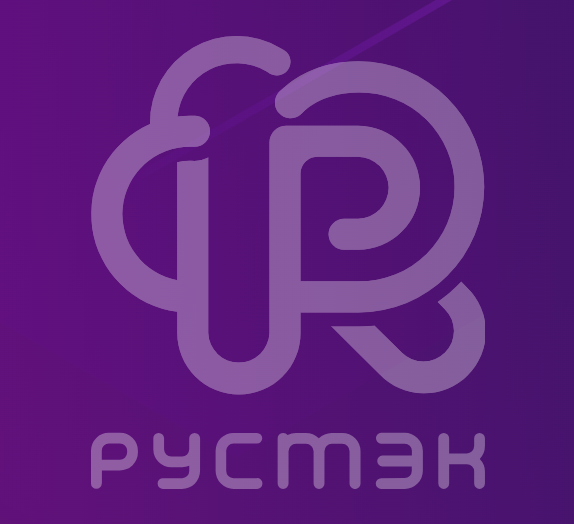 «РУСТЭК» - Лицензирование
Варианты поставки
Лицензии ПО (не облагается НДС)
Программно-аппаратный комплекс ПАК (оборудовании + лицензии).
Лицензирование
1. По серверам
2. Не зависит от комплектации сервера
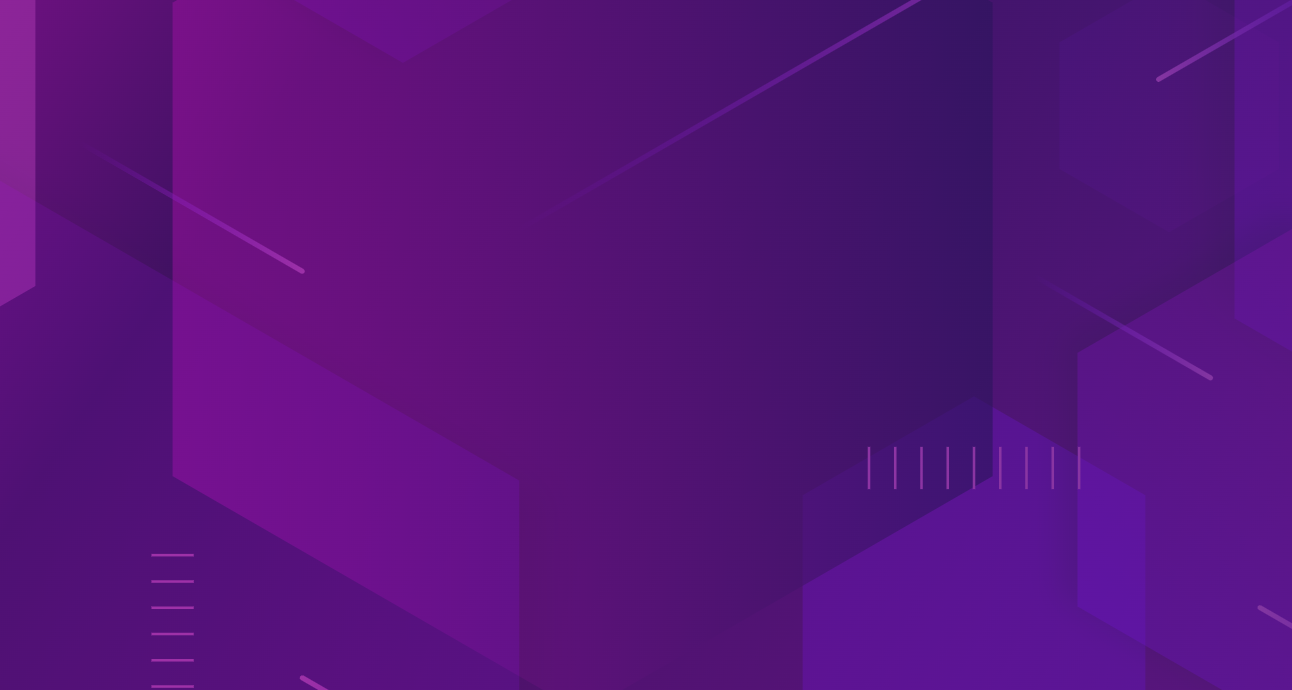 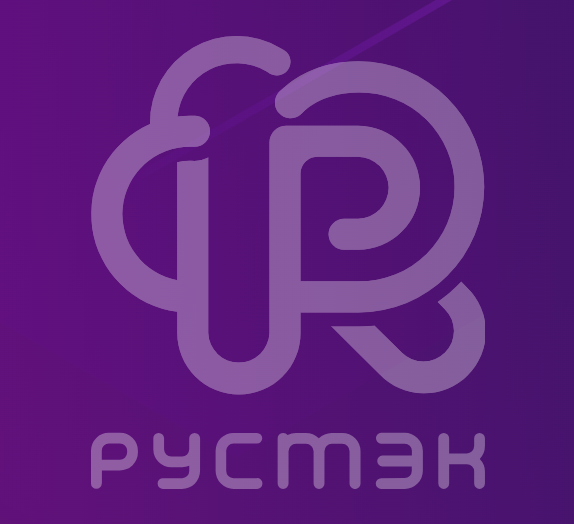 «РУСТЭК.VDI»
Программный комплекс для организации инфраструктуры виртуальных рабочих столов
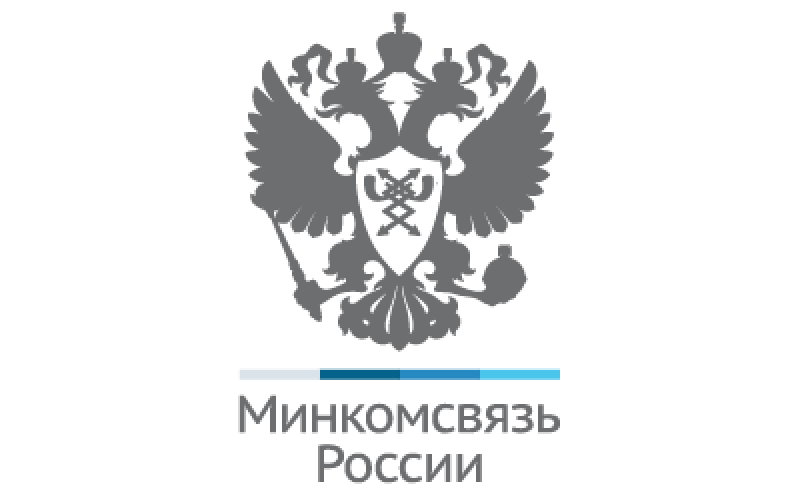 Запись в реестре №12667
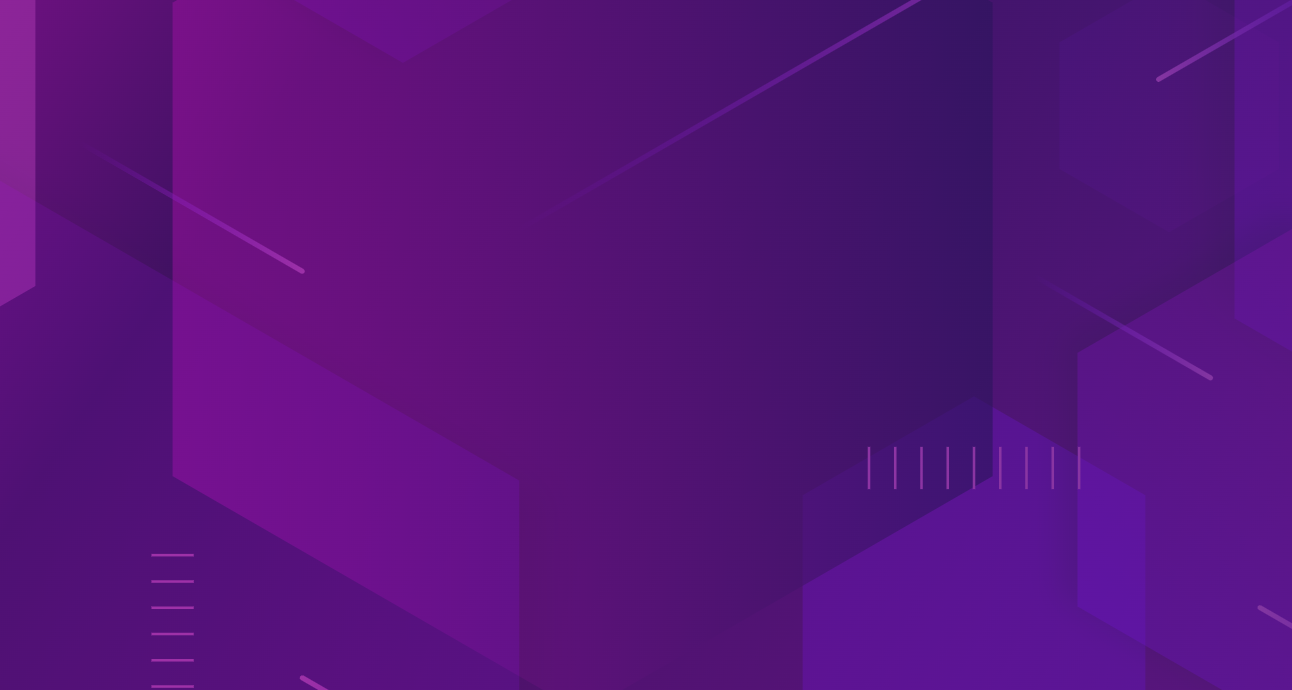 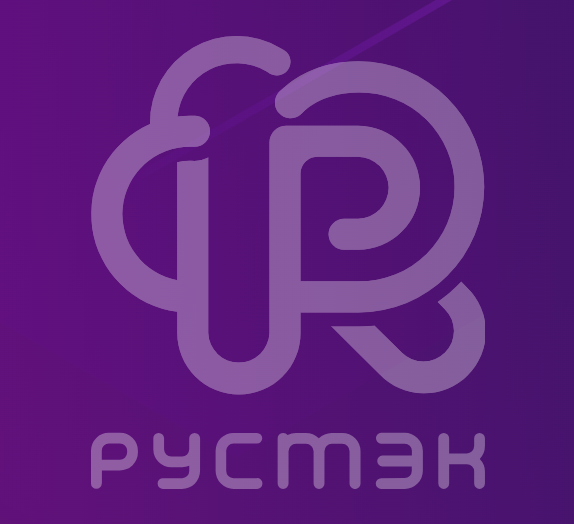 «РУСТЭК.VDI» - Преимущество для клиентов
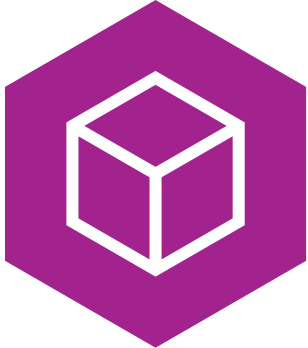 Поставка как в виде ПО, так и в составе российского ПАК
Поддержка российских и зарубежных ОС (АльтЛинукс, Астра Линукс, РОСА, Windows)
Поддержка всех режимов работы: терминальный, по требованию, персональный, доставка приложений 
Возможность массового администрирования ВМ и виртуальных рабочих столов
Поддержка тонких клиентов
Полностью соответствует критериям импортозамещения
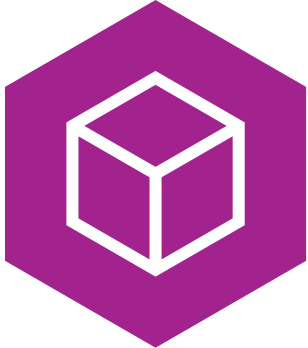 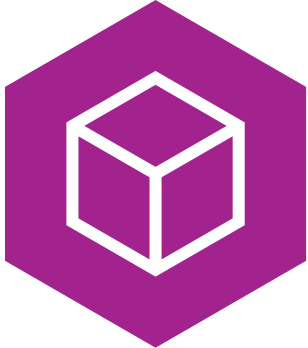 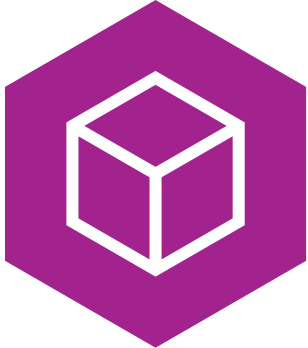 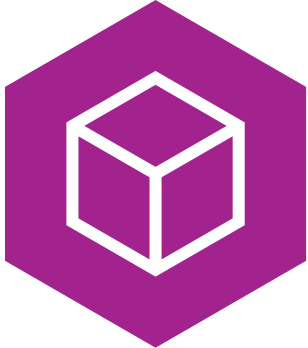 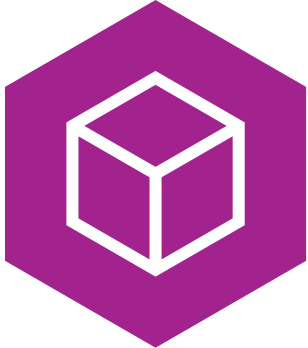 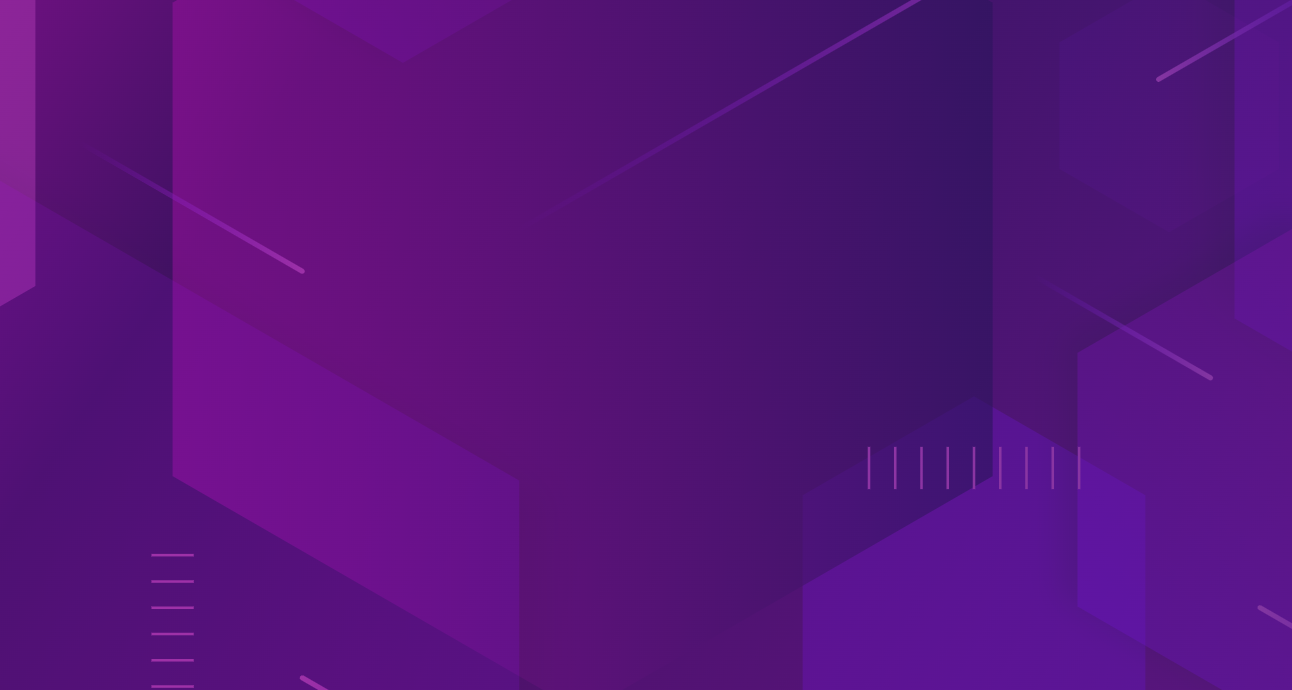 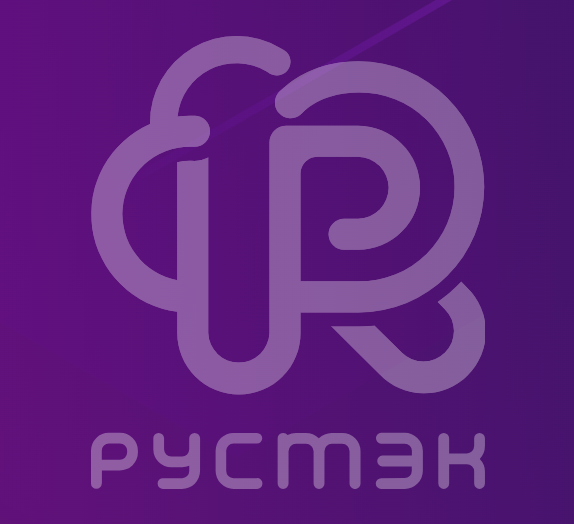 «РУСТЭК.VDI» - Архитектура
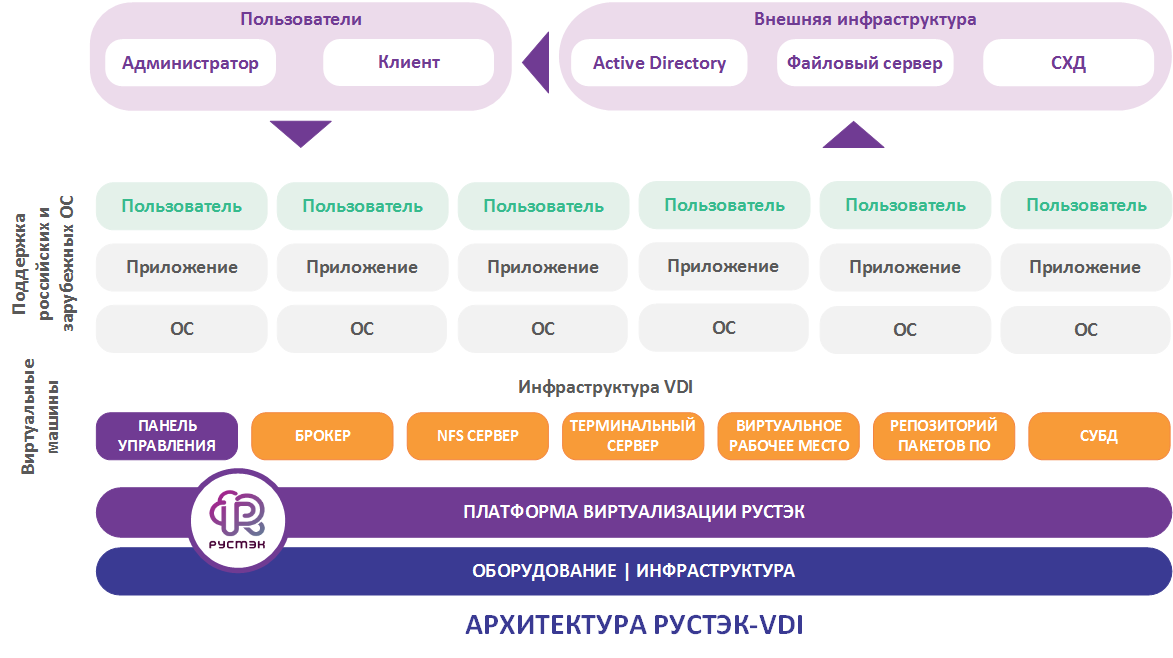 Клиент – обеспечивает подключение пользовательских устройств к виртуальному рабочему столу

Брокер подключений – отвечает за авторизацию пользователя и предоставление доступных  ему ВРМ

Система балансировки нагрузки – балансирует нагрузку на систему путем распределения сеансов конечных пользователей между хостам

Панель управления – веб-ориентированная панель предоставляет администраторам инструменты управления платформой VDI.
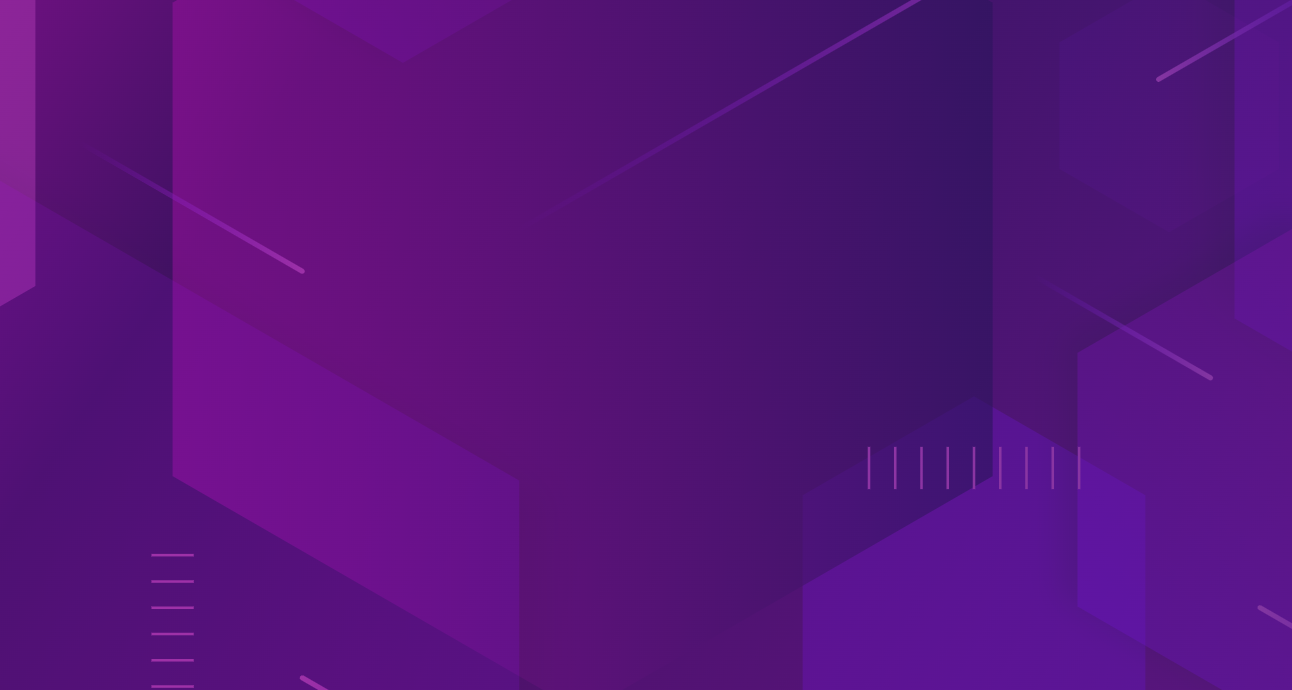 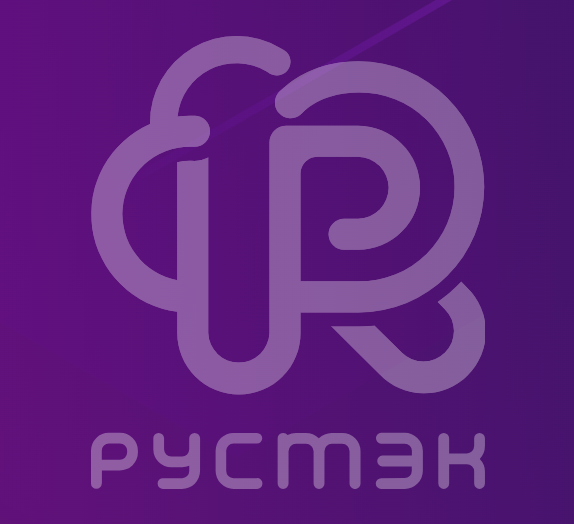 «РУСТЭК.VDI» - Лицензирование
Варианты поставки
Лицензии ПО (не облагается НДС)
Программно-аппаратный комплекс ПАК (оборудовании + лицензии).
Лицензирование
1. По пользователям
2. Конкурентные лицензии
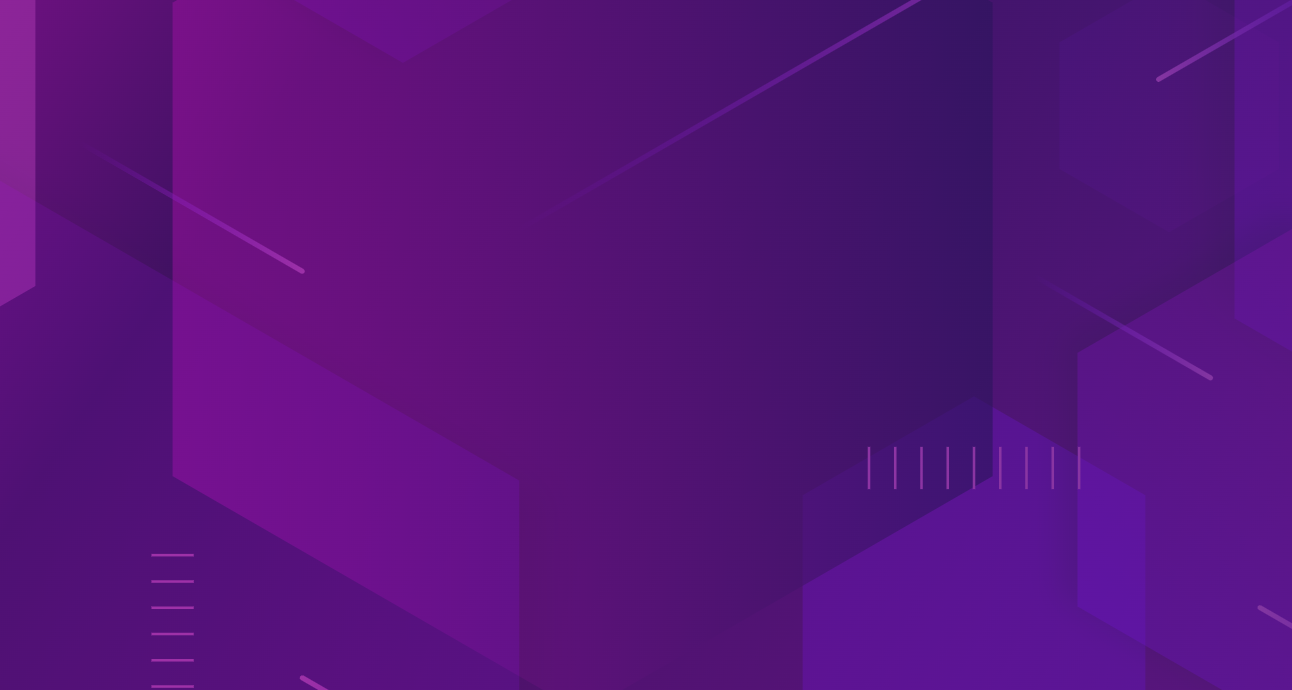 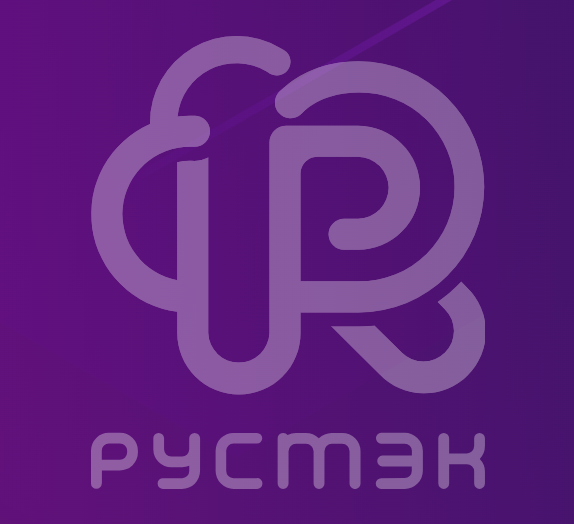 «РУСТЭК-ЕСУ»
Программный комплекс управления и оркестрации платформ виртуализации
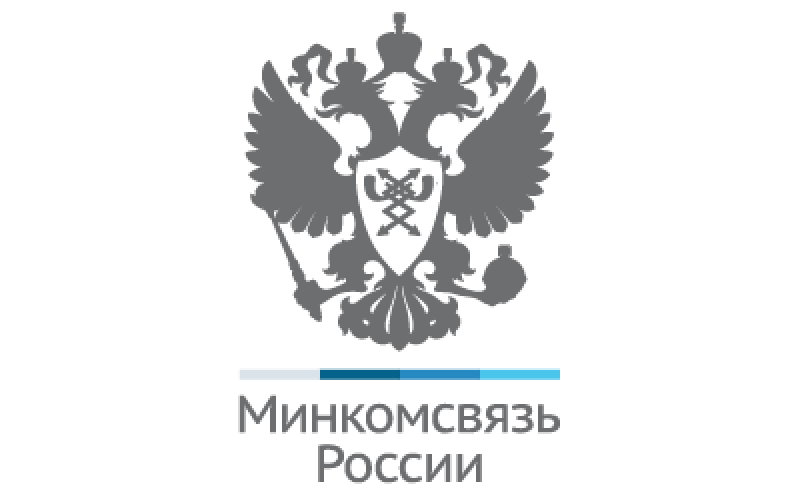 Запись в реестре № 6672
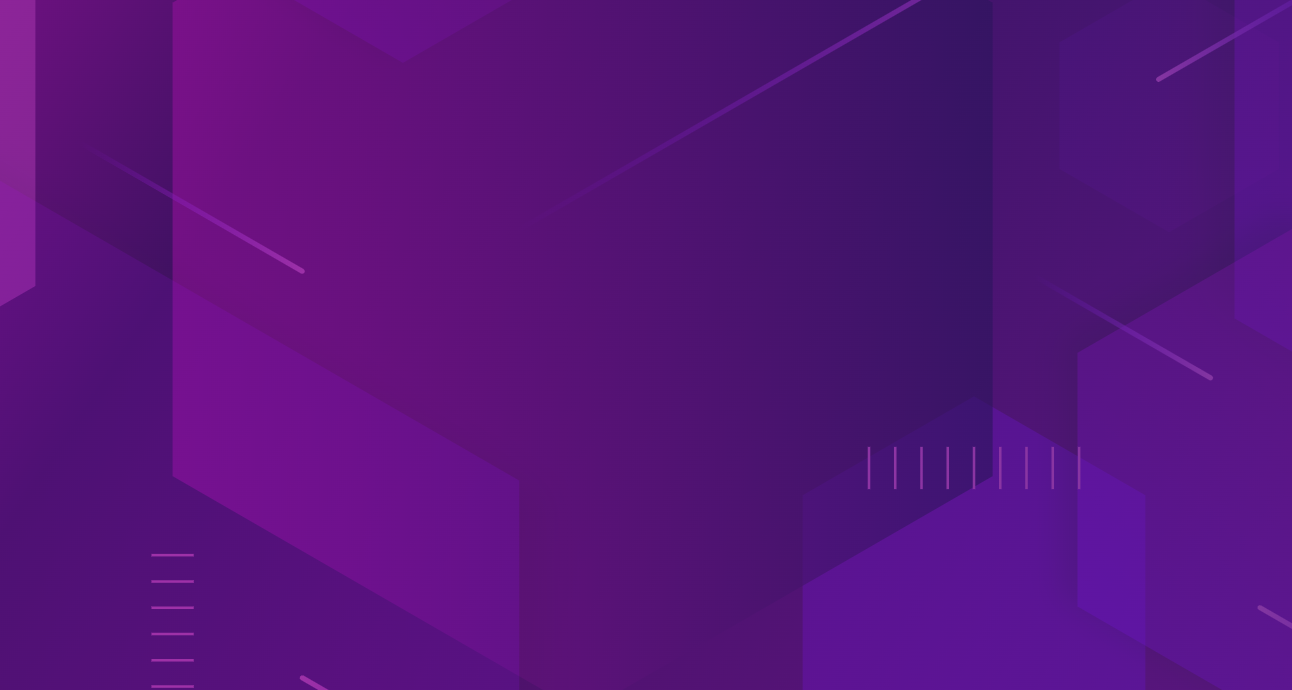 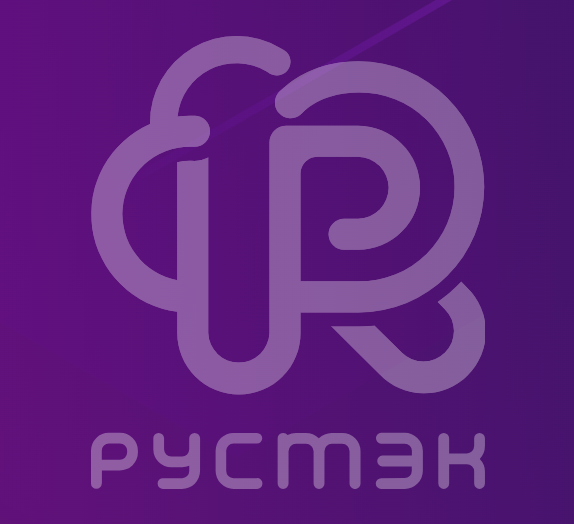 Программный комплекс 
«РУСТЭК-Единая система управления»

– это набор IaaS, PaaS и SaaS сервисов, позволяющий быстро создавать новые продукты, услуги и приложения 
для создания лучшего клиентского опыта
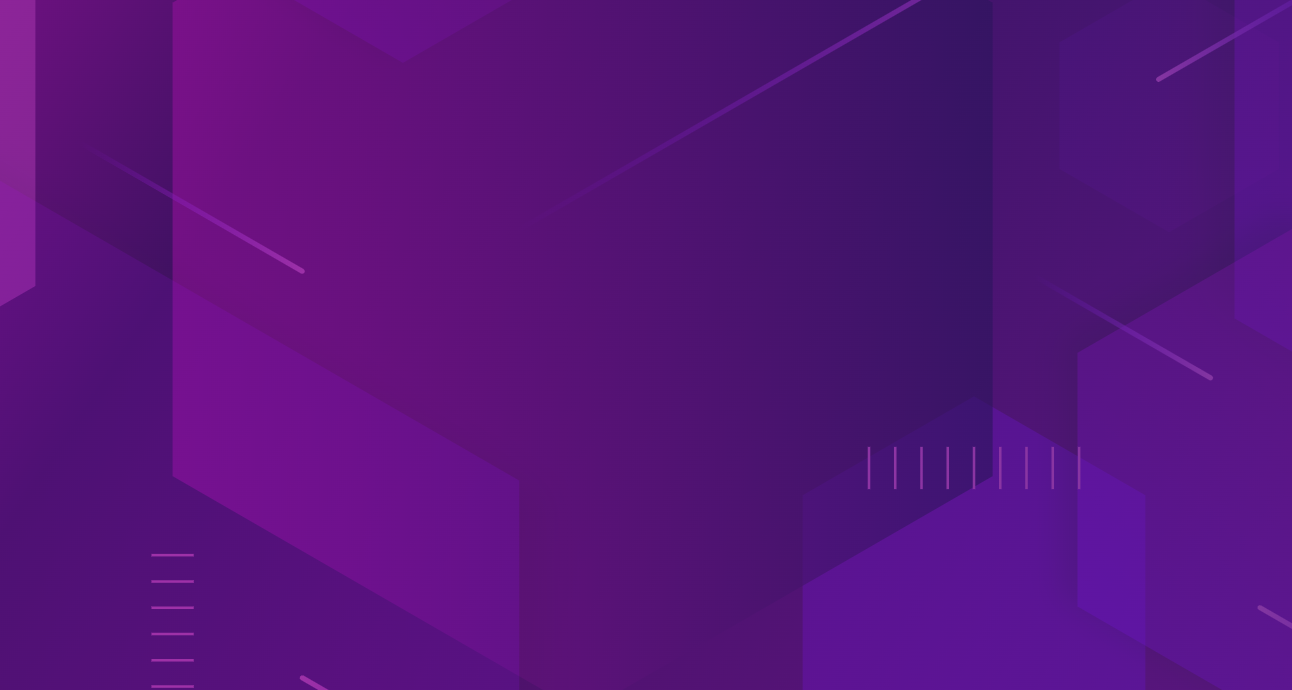 Цифровая сервисная платформа на базе «РУСТЭК-ЕСУ»
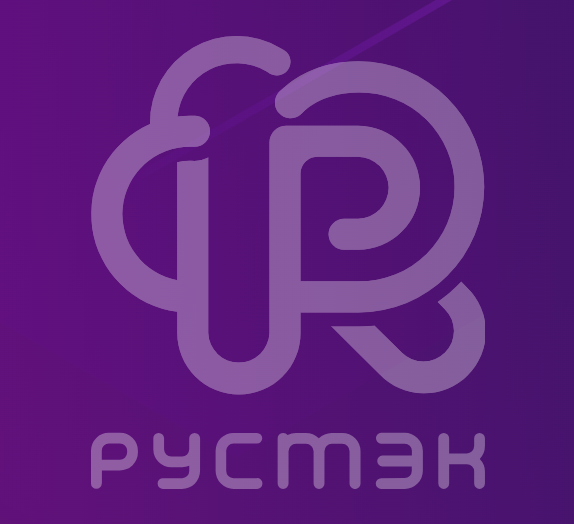 Единое цифровое облачное пространство для корпорации любого уровня
Централизованное управление несколькими частными облаками
Предоставление и учёт внутренних ИТ-сервисов
Эффективное управление различными гипервизорами KVM (OpenStack, РУСТЭК), ESXi (VMware)
Внедрение облачной инфраструктуры с личным кабинетом самообслуживания
Реализация концепции Community cloud
Биллинг ресурсов и сервисов
Снижение затрат на администрирование
Прогнозирование потребления и аналитика
Легкая адаптация к требованиям бизнеса заказчика
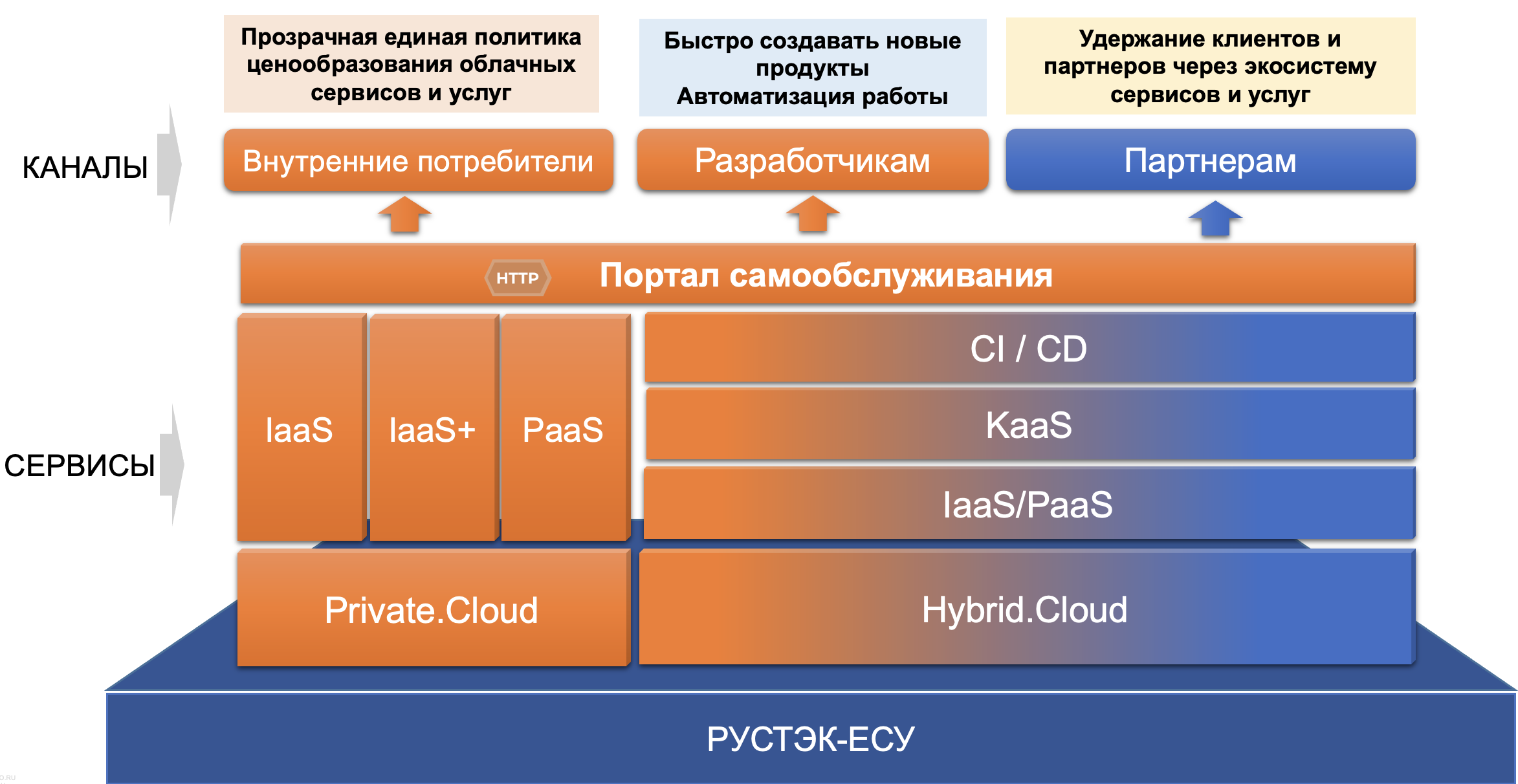 РУСТЭК
VMware
KVM
Вычислительные ресурсы
Системы хранения данных
Сетевое оборудование
интеграция и совместимость
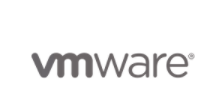 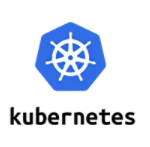 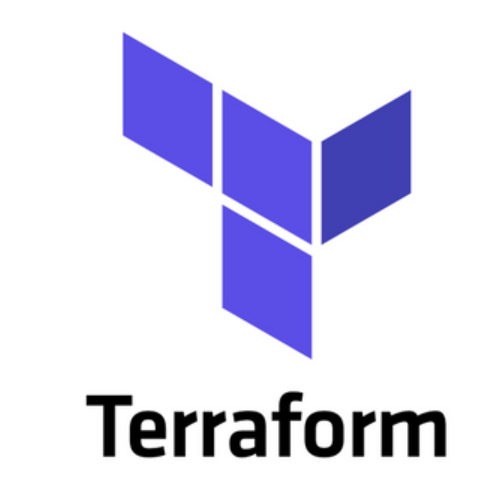 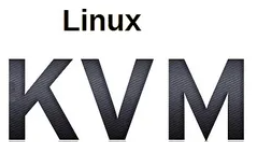 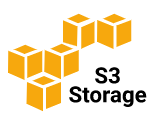 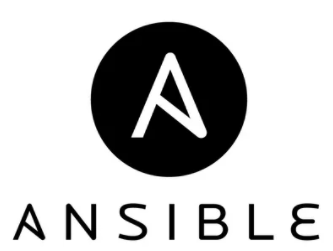 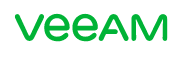 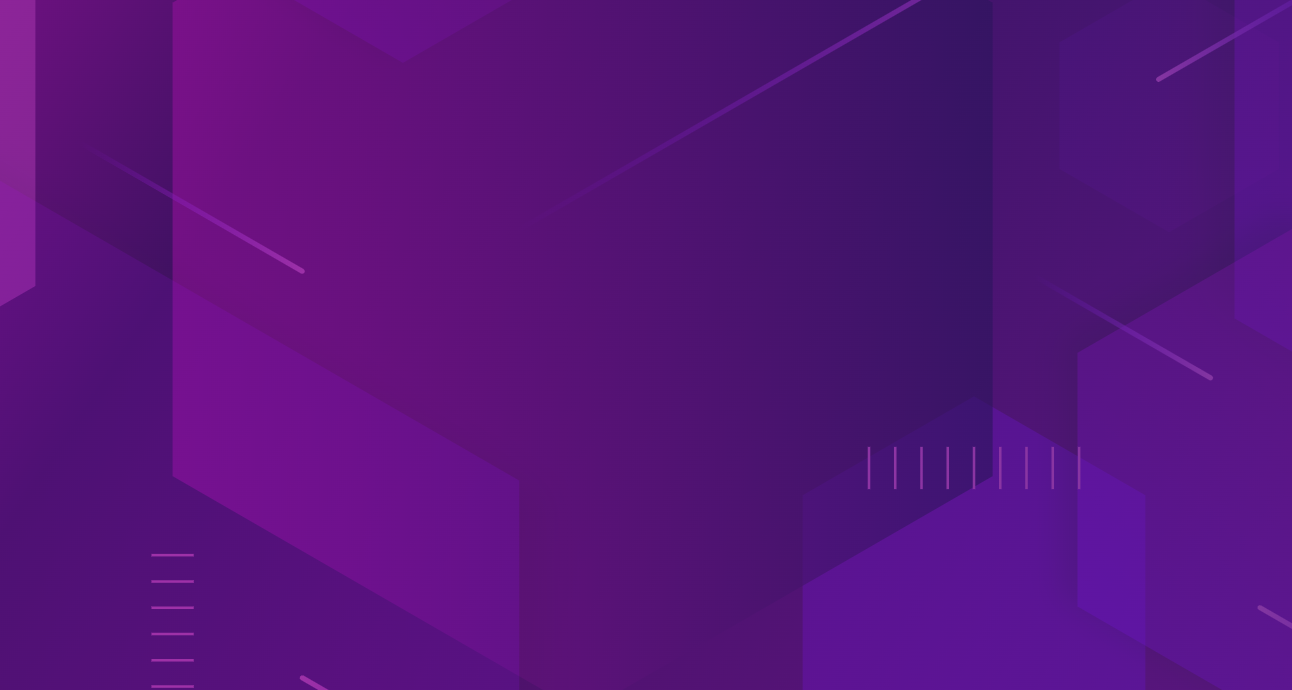 Интерфейс «РУСТЭК-ЕСУ»
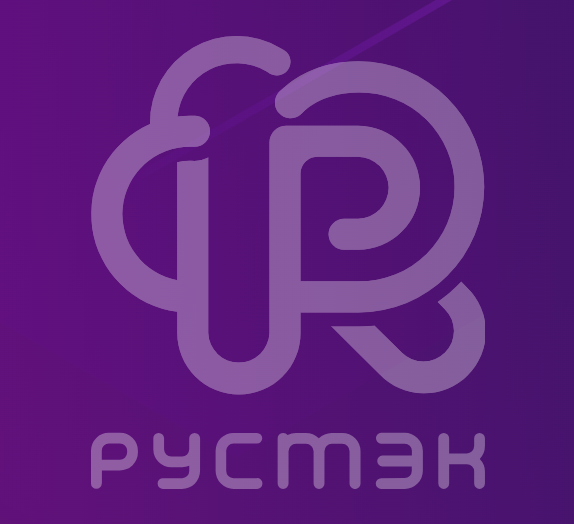 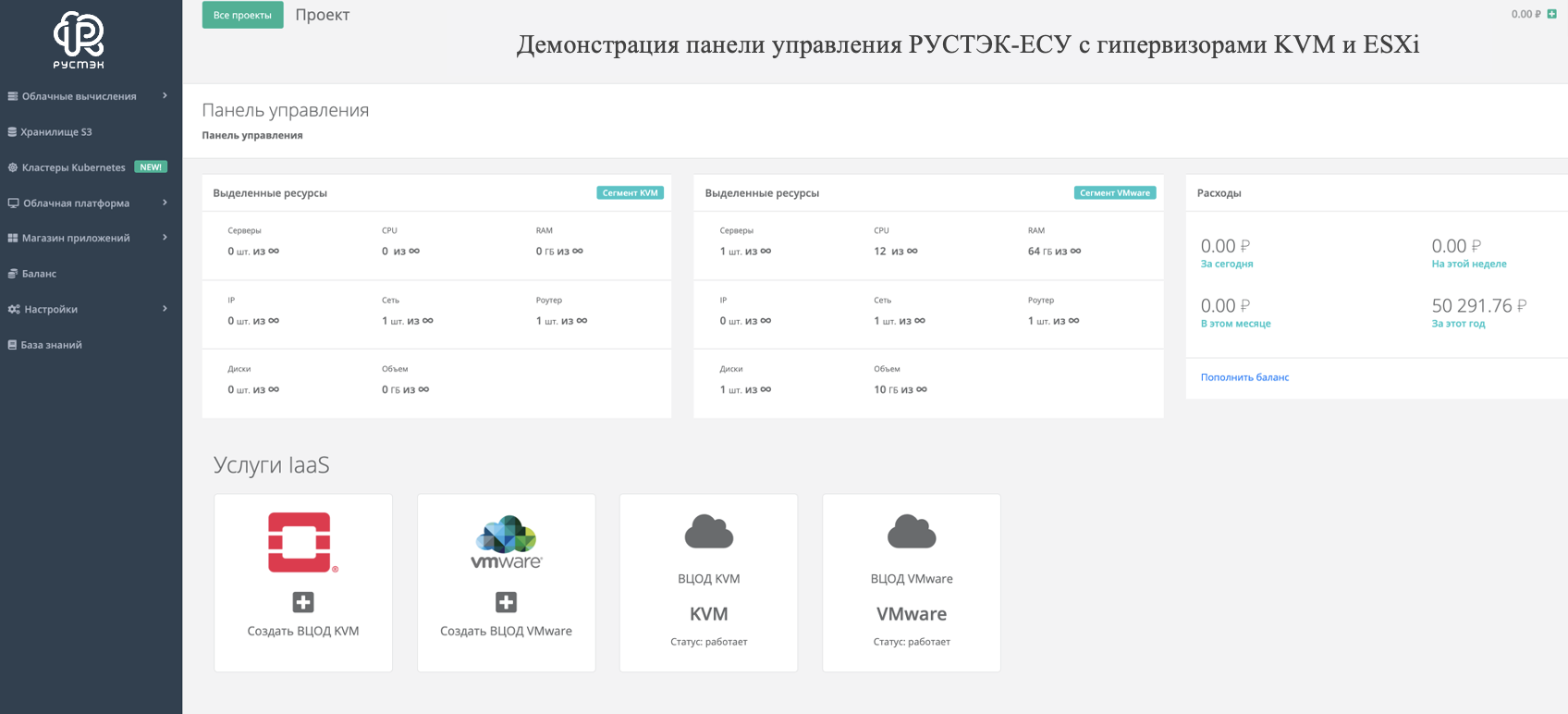 Личный кабинет пользователя
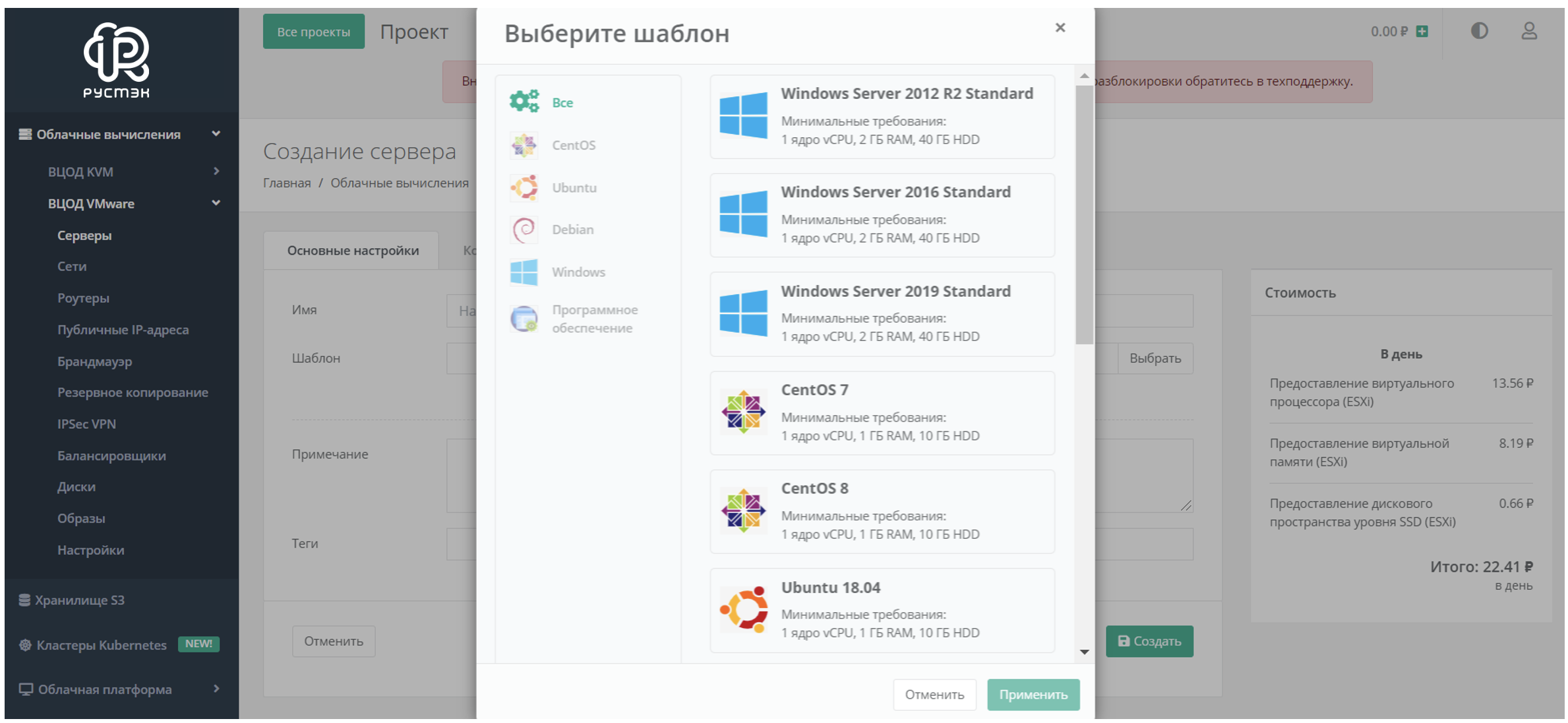 Готовые шаблоны / каталог IaaS/PaaS сервисов
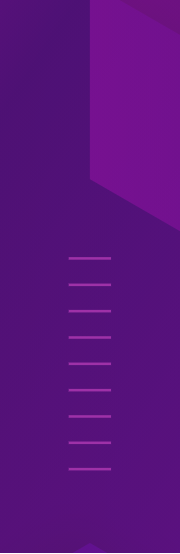 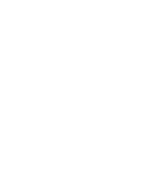 Rustack.ru
INFO@RUSTACK.RU